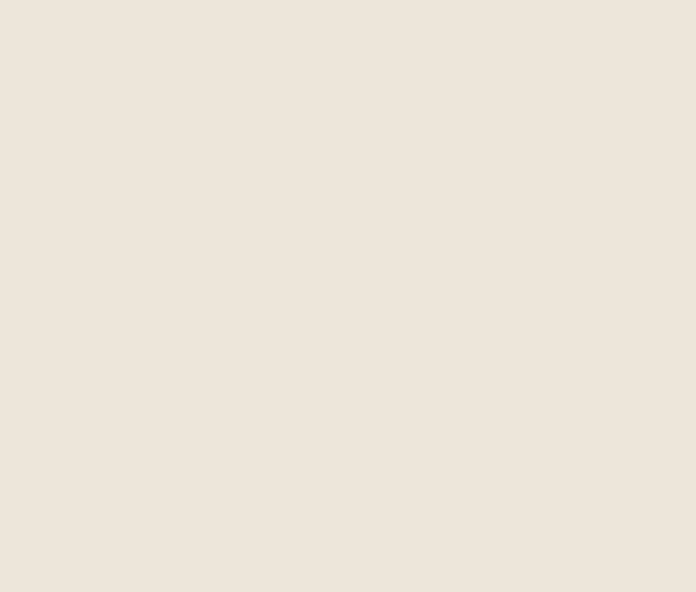 Policy Updates and Introduction to Safety Planning

April 21, 2021
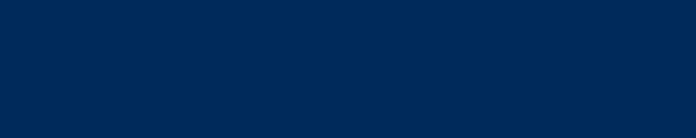 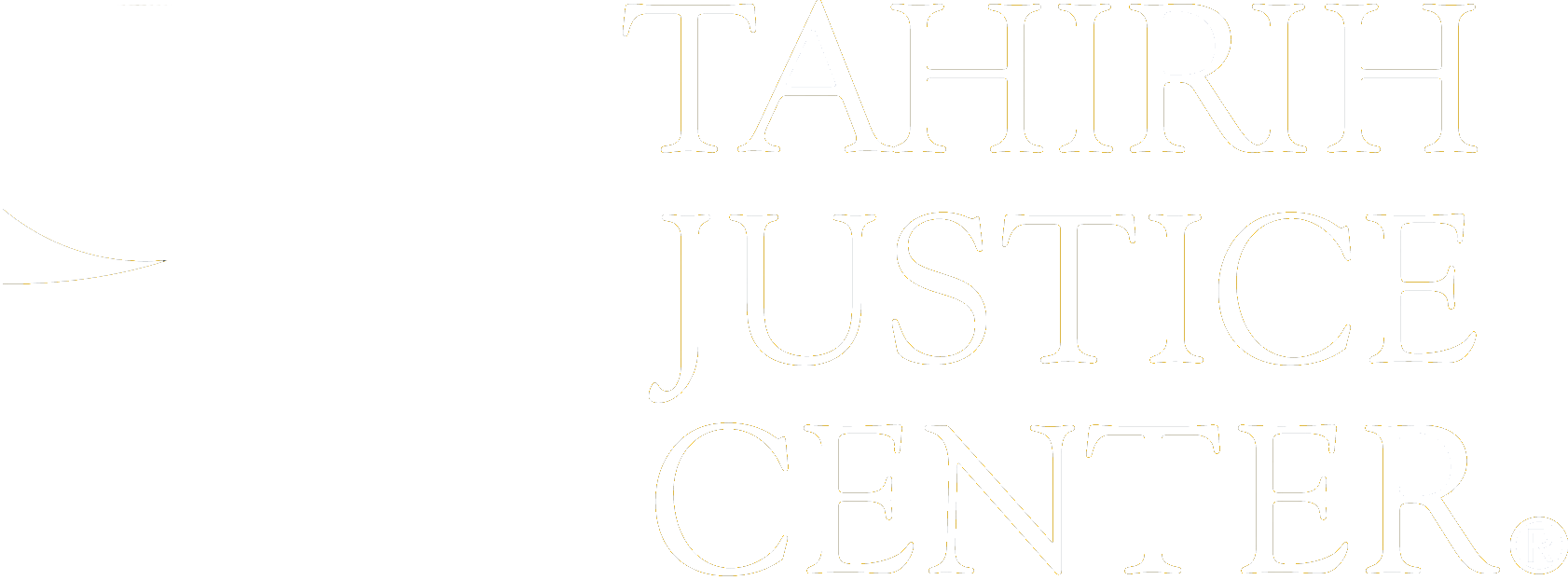 [Speaker Notes: “We just want to acknowledge the moment we are in and that despite how the world spins around us we continue to work and that you have all shown up to learn today and how grateful we are for that. And without saying more because I don’t think I have to tell you what’s going on this country, I just want to offer us all 1 minute of pause, for whatever you need, I’m not here to tell you how to spend your 1 minute. I will bring us back together and hand it over to Richard after our one minute is up.”]
Today's Presenters
Tahirih National Office

Richard Calderone
Litigation Counsel

Adriana Lopez, Co-Director of Client Advocacy, Social Services
&
Casey Swegman, Forced Marriage Initiative Project & Policy Manager
Agenda
Welcome Introductions
Legal Updates Regulations, litigation, policy updates
Introduction to Safety Planning
Questions
Contact Us
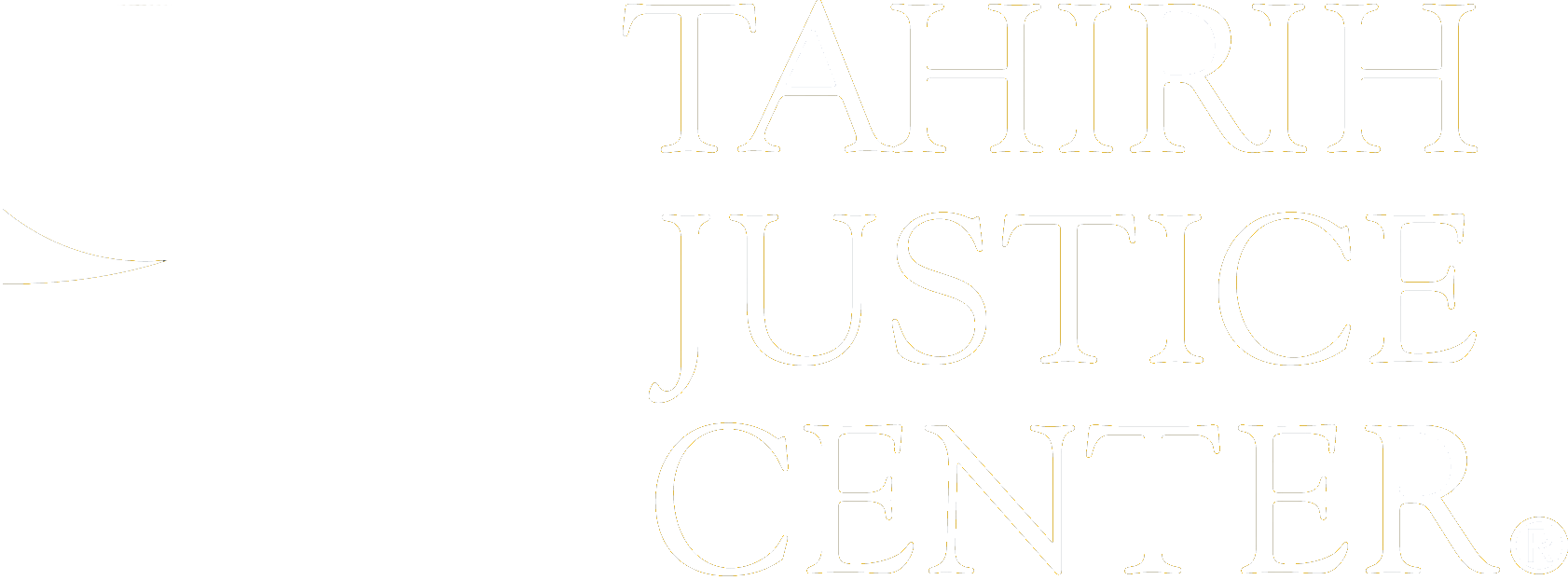 Agenda| tahirih.org
But first, let's pause
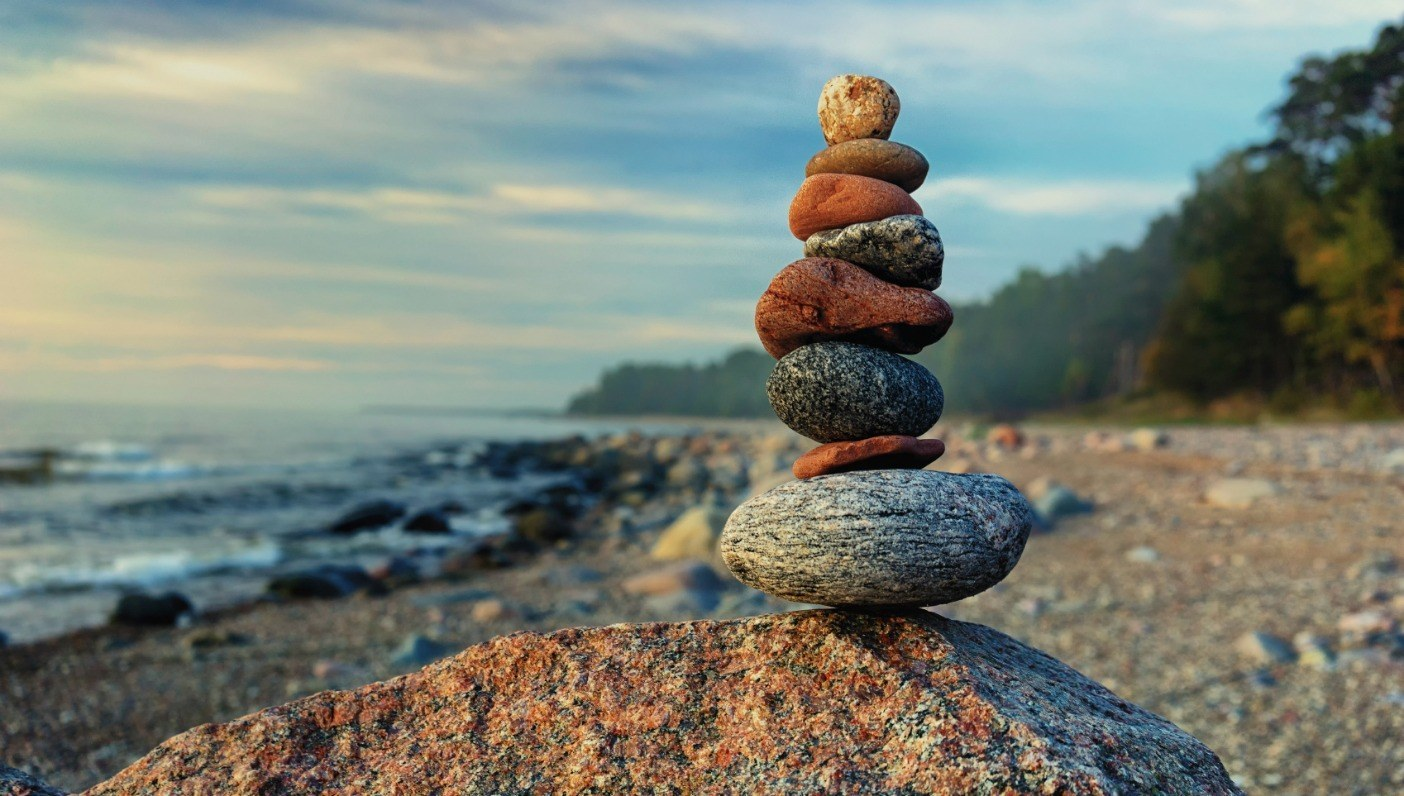 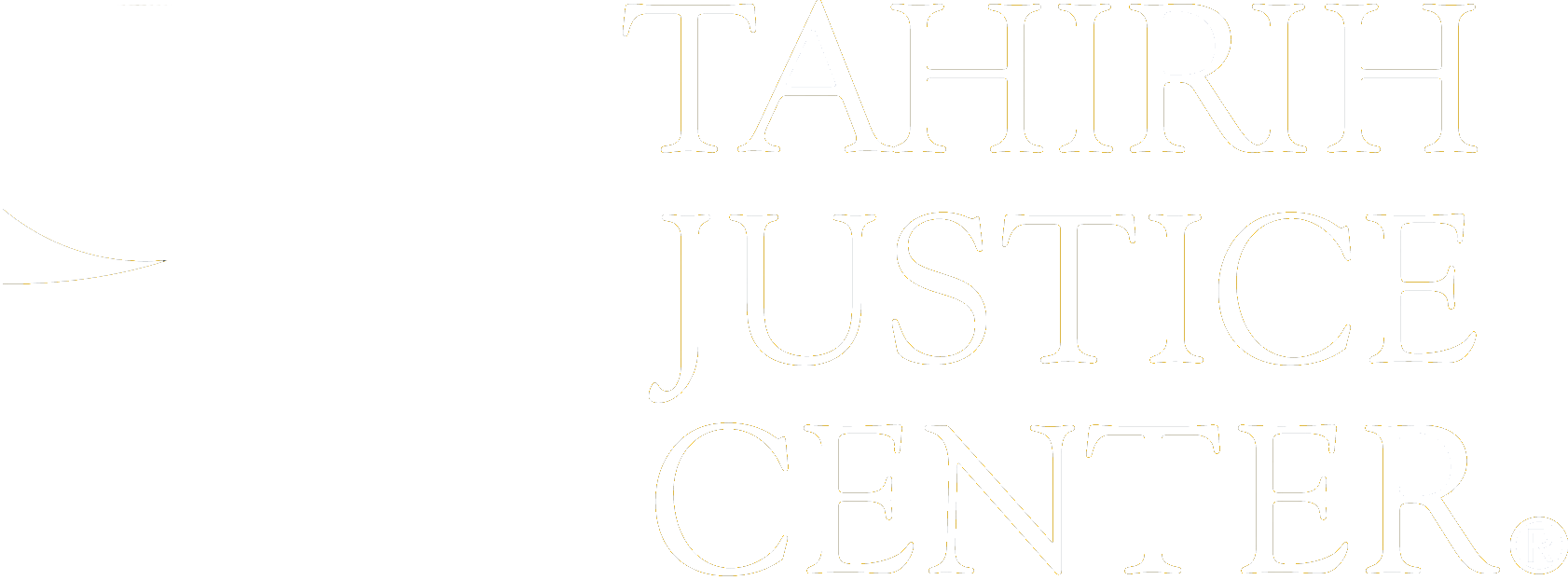 Agenda| tahirih.org
LEGAL UPDATES
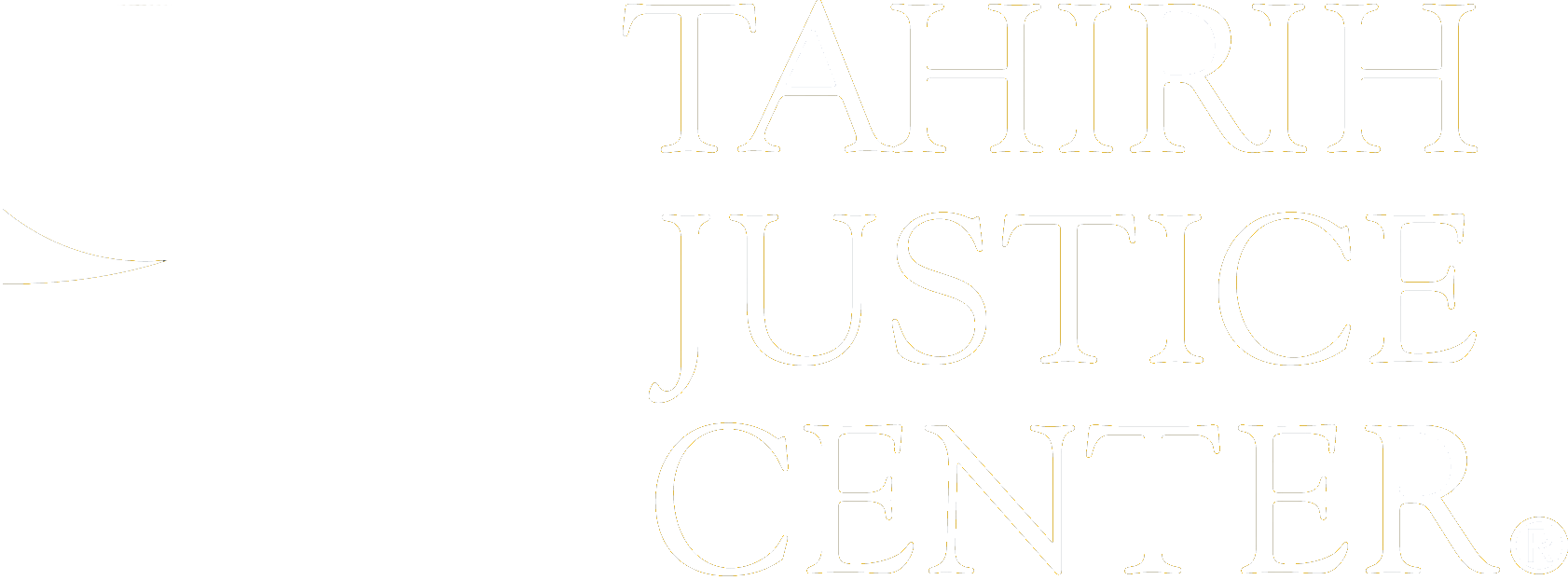 Status of Major Regulations
Public charge rule permanently enjoined
Administrative closure/BIA procedures rule enjoined by N.D. Cal., stayed by D.D.C.
Still in effect: Title 42 (except for UCs), asylum EAD rules (except for ASAP/CASA members)
Caution: Westlaw/LEXIS/LII show regulations subject to preliminary injunctions as in effect
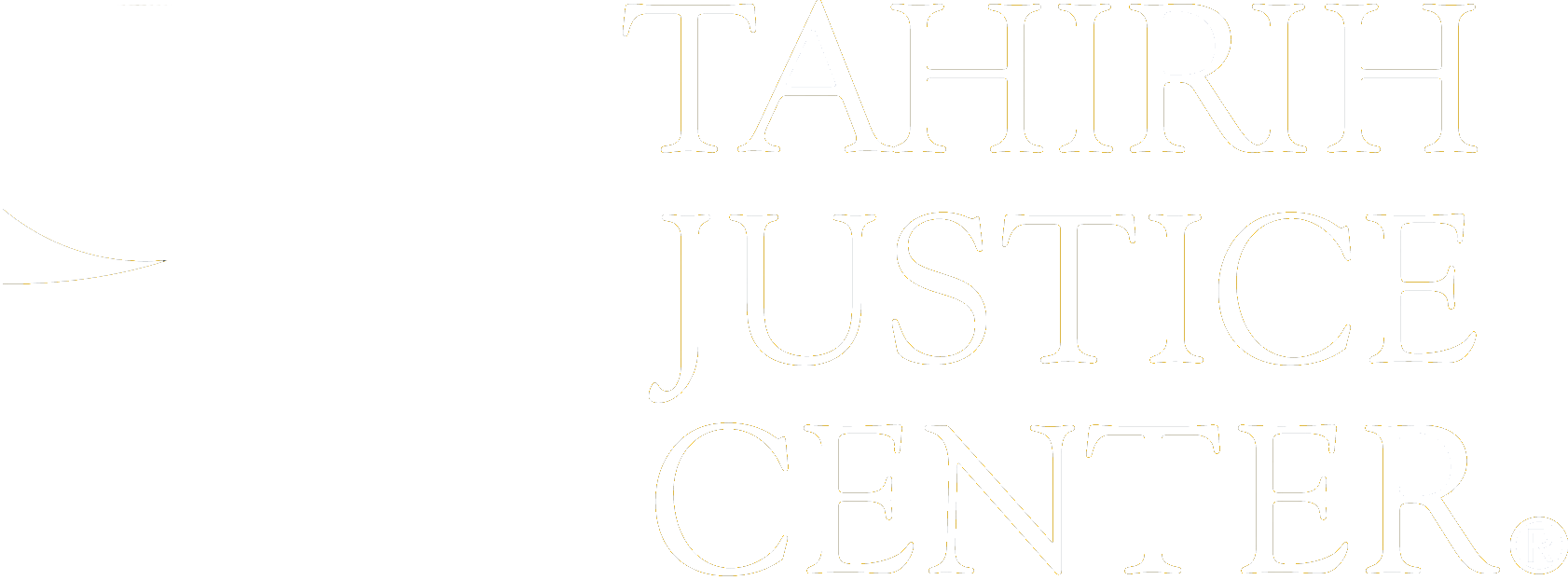 Latest Updates | tahirih.org
U Petitioners and ICE
Interim settlement agreement in ASISTA v. Albence (D. Conn. No. 3:20-cv-206)
Until 6/15, ICE will not remove, deny stay of removal requests from, or oppose continuances sought by U visa petitioners
By plain terms, seems to apply to derivatives as well as principal petitioners
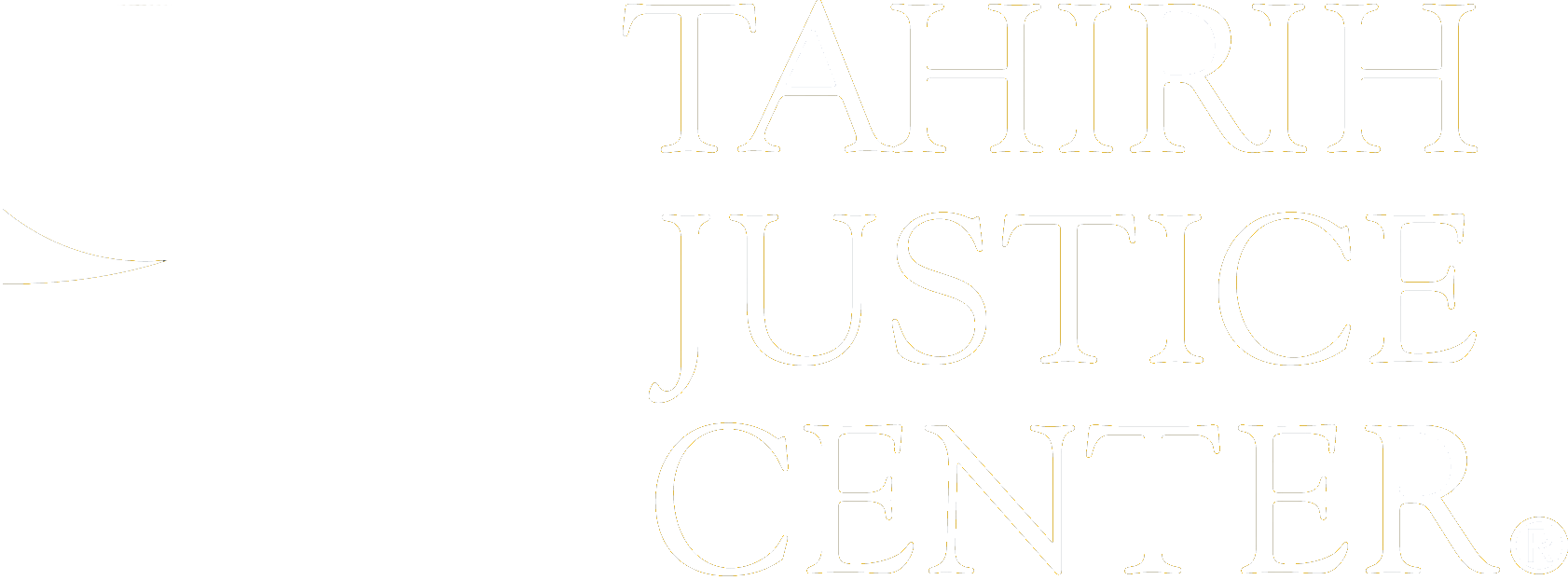 Latest Updates | tahirih.org
Gang Allegations and DHS
Settlement in Saravia v. Barr (N.D. Cal. No. 3:17-cv-3615)
For SIJ applicants:
USCIS will not refuse consent on ground that state court gave insufficient consideration to allegations of gang membership
USCIS will not use consent authority to reweigh evidence that juvenile court considered in issuing predicate order
USCIS will not revoke SIJ petition on basis that state court’s best interest determination did not consider gang affiliation
Detailed procedures to be followed in non-SIJ cases
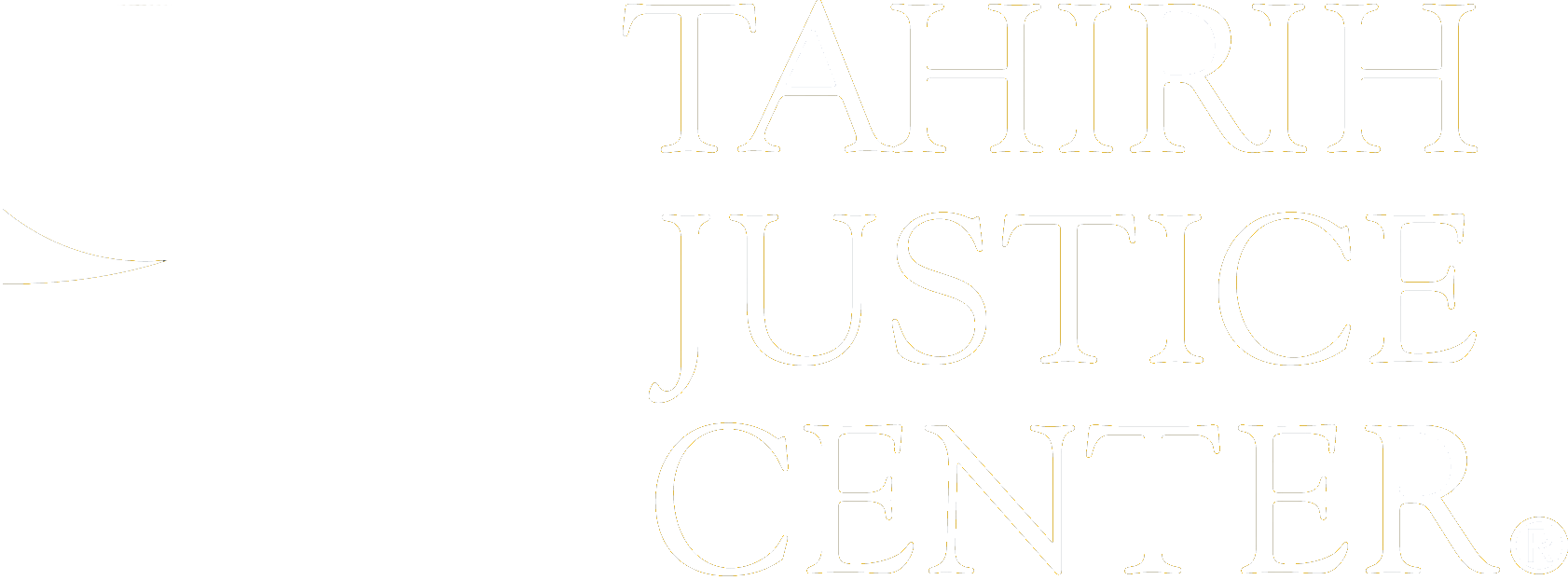 Latest Updates | tahirih.org
EOIR Policy Memo 21-18
11/30/20 policy memo on case processing rescinded
Remains true that no MCH if file appearance more than 15 days before hearing
Then 30 days for evidence re: removability, 20 day response period
If found removable, 60 days to file for relief
Once complete application filed, hearing w/in 90 days “subject to docket availability”
Any supplemental filings due 30 days before hearing
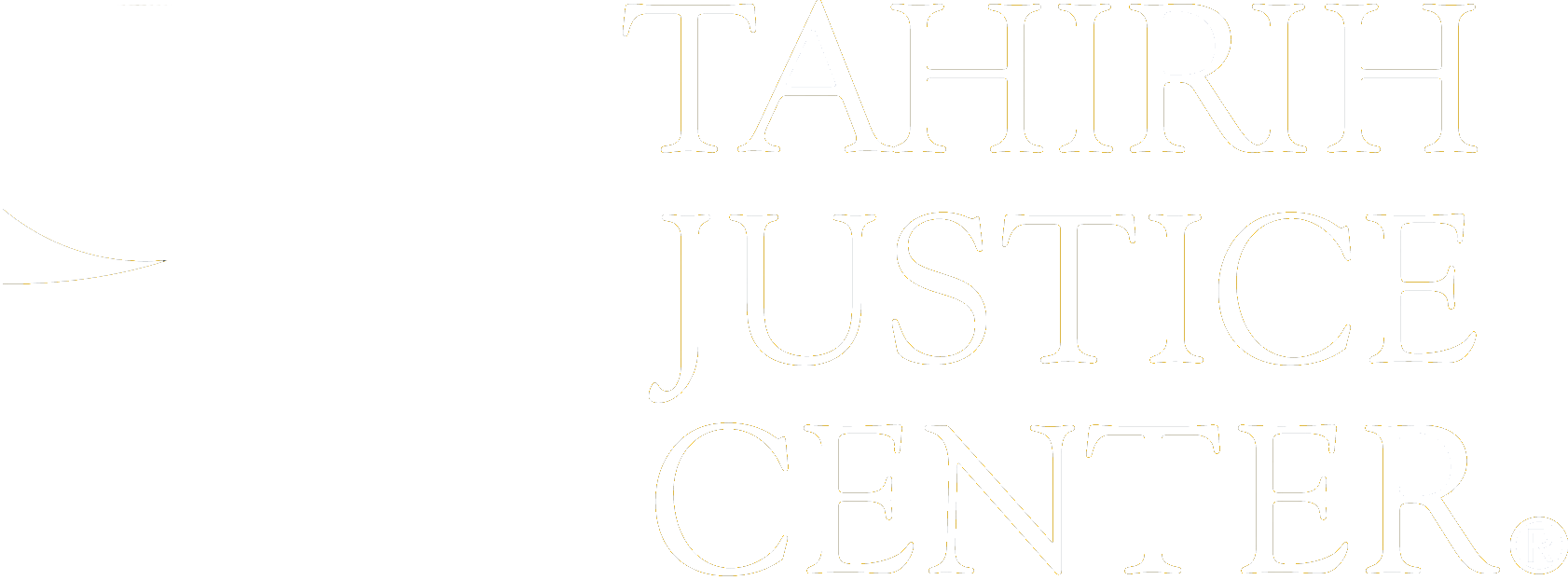 Latest Updates | tahirih.org
Case Updates: Ninth Circuit
Rodriguez Tornes v. Garland (No. 19-71104)
Feminism is a qualifying political opinion
Reads Matter of A-B- II as consistent with prior CA9 precedent on nexus
Here, domestic violence “because she sought an equal perch in the social hierarchy”
Concurrence says “BIA’s assertion that DV is presumptively a private matter is not supported by substantial evidence”
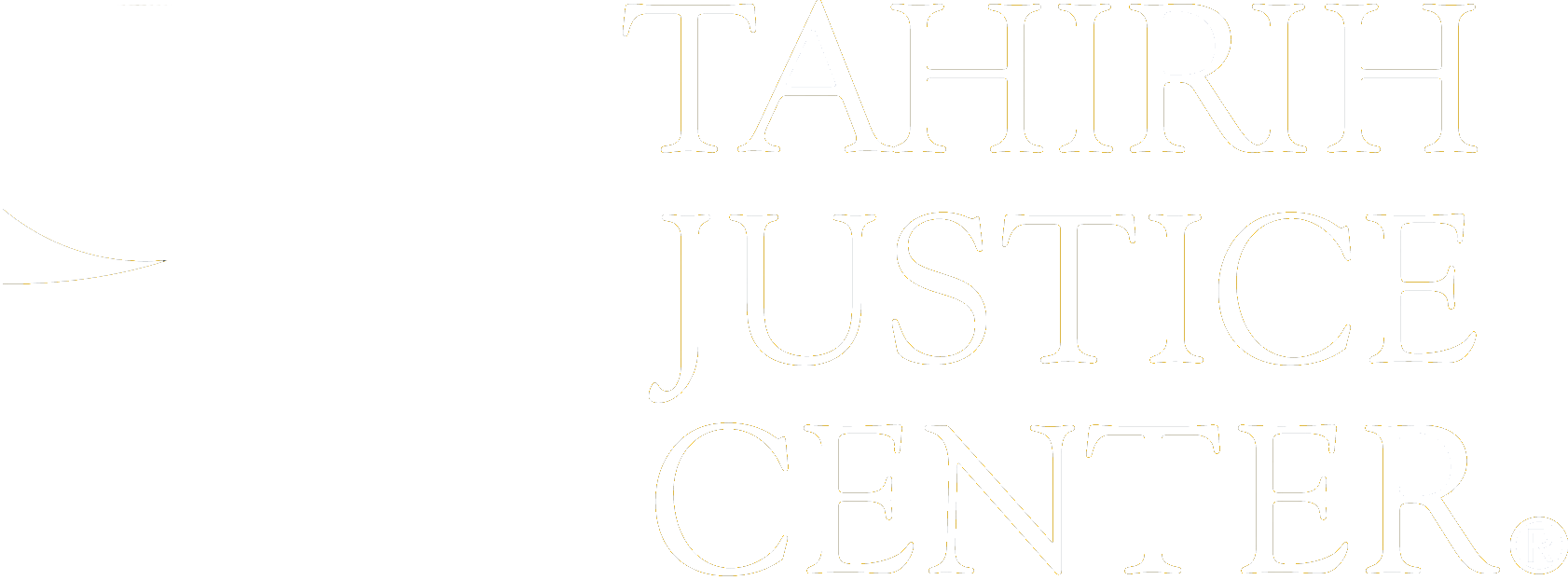 Latest Updates | tahirih.org
Case Updates: BIA
Matter of L-L-P-, 28 I&N Dec. 241 (BIA 2021)
Applies to VAWA cancellation of removal cases
Must show abuser was spouse at the time of the abuse
Must show abuser was U.S. citizen or LPR at the time of the abuse
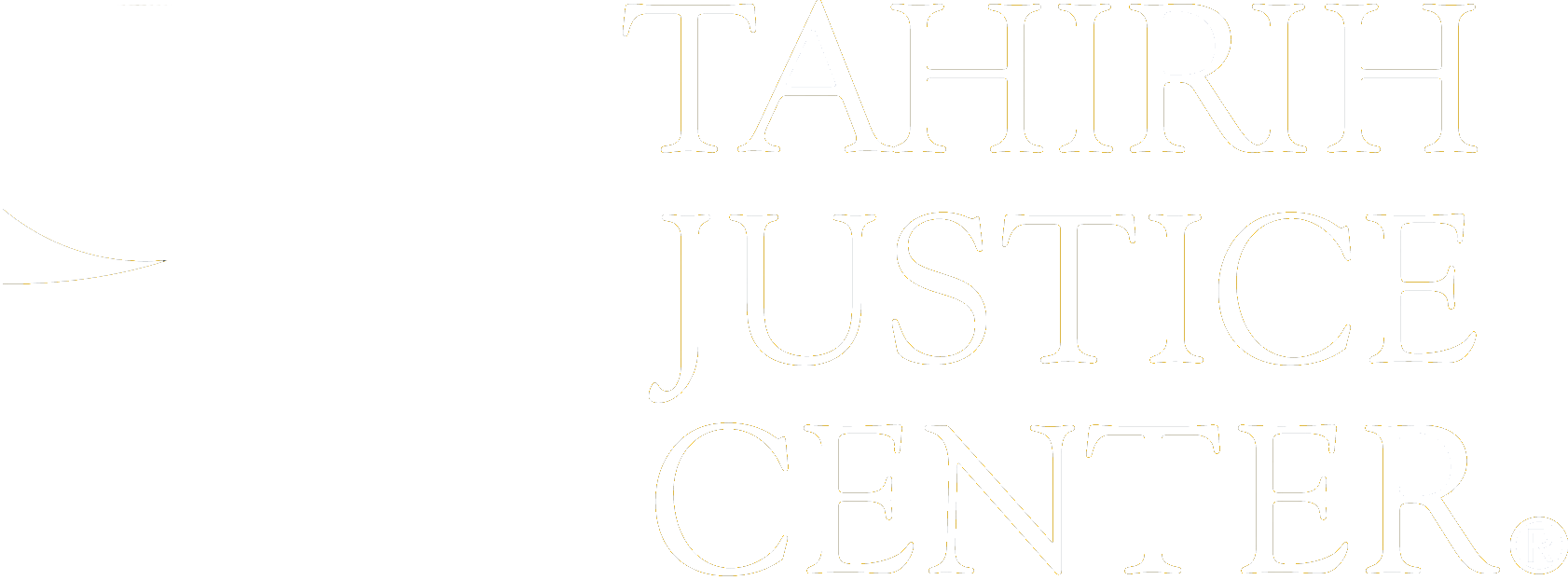 Latest Updates | tahirih.org
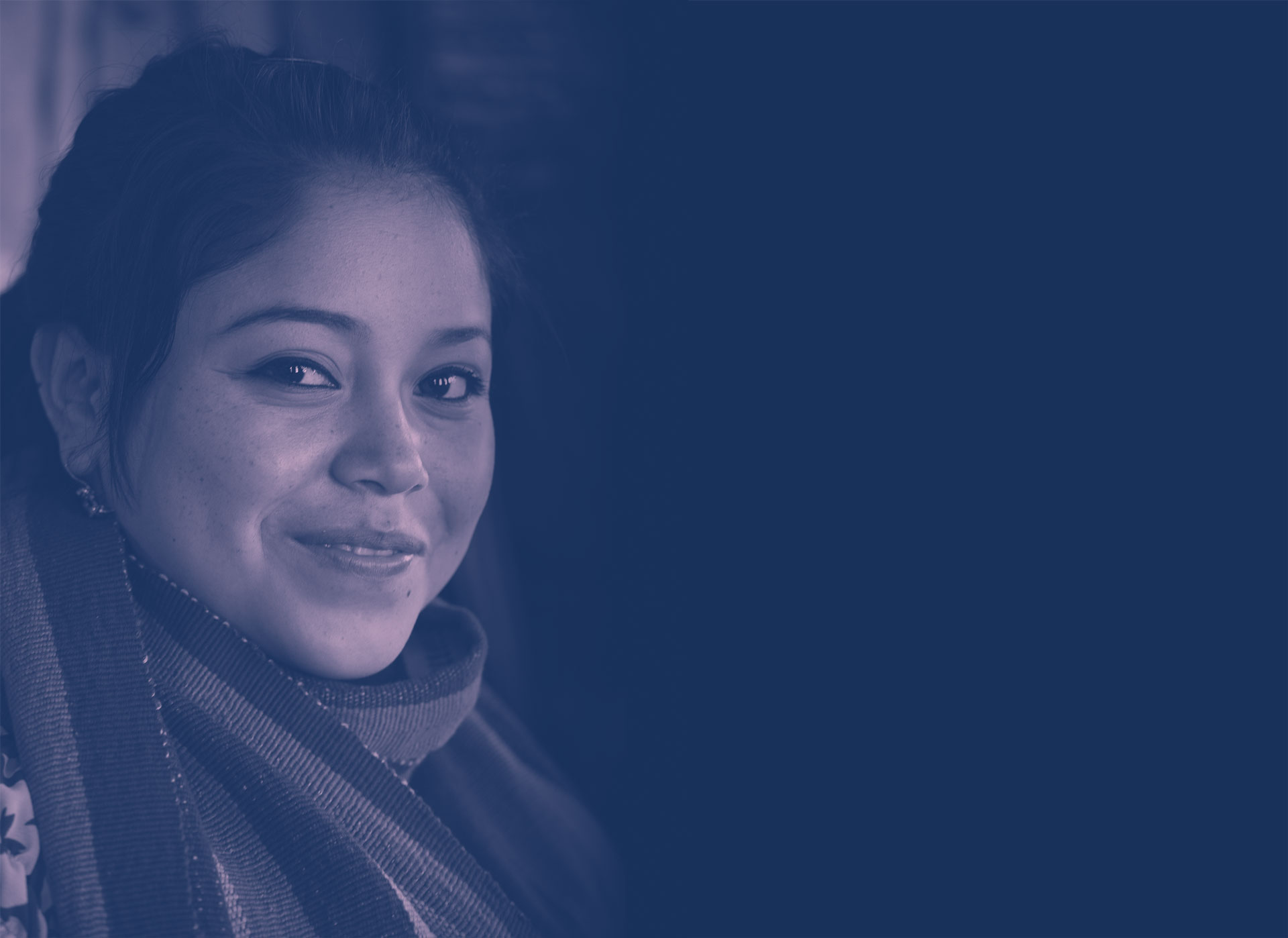 Introduction to 'Safety Planning'
Adriana López & Casey Carter Swegman
April 21, 2021
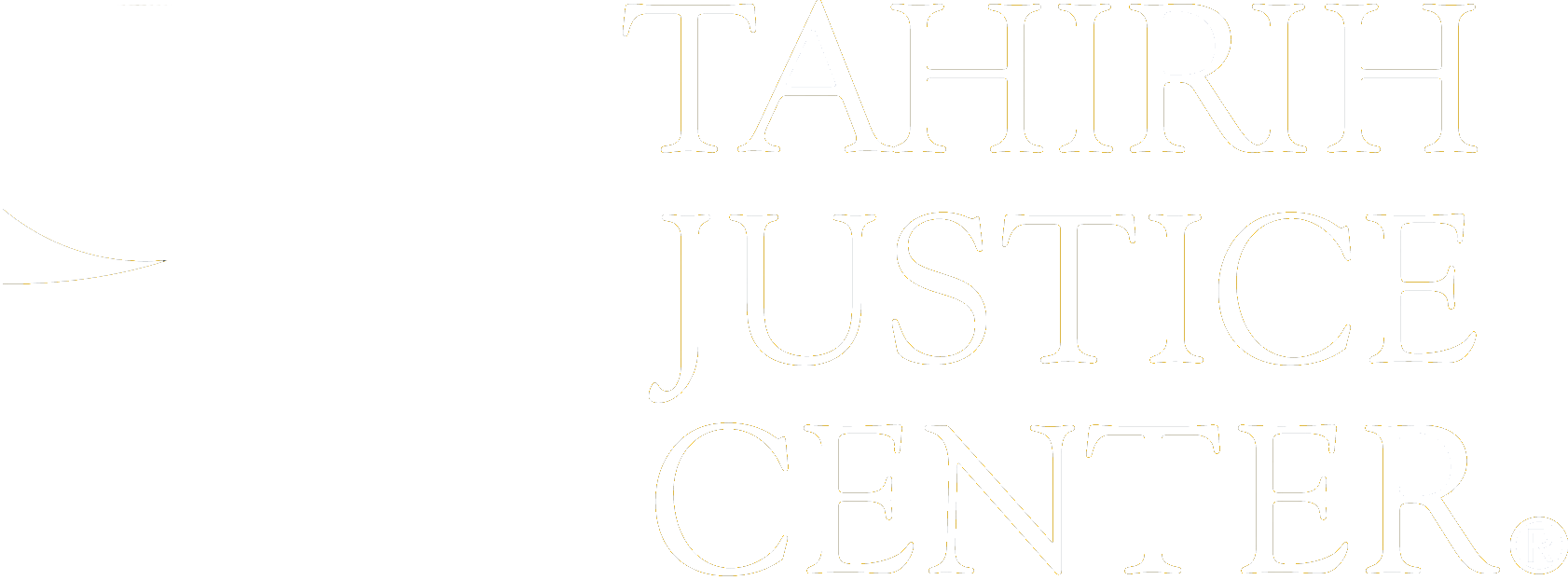 Agenda
What is Safety Planning?
Empathy vs. Sympathy
Crisis vs. Distress
Roles and Resources
Interactive Case Scenario
Closing the Loop
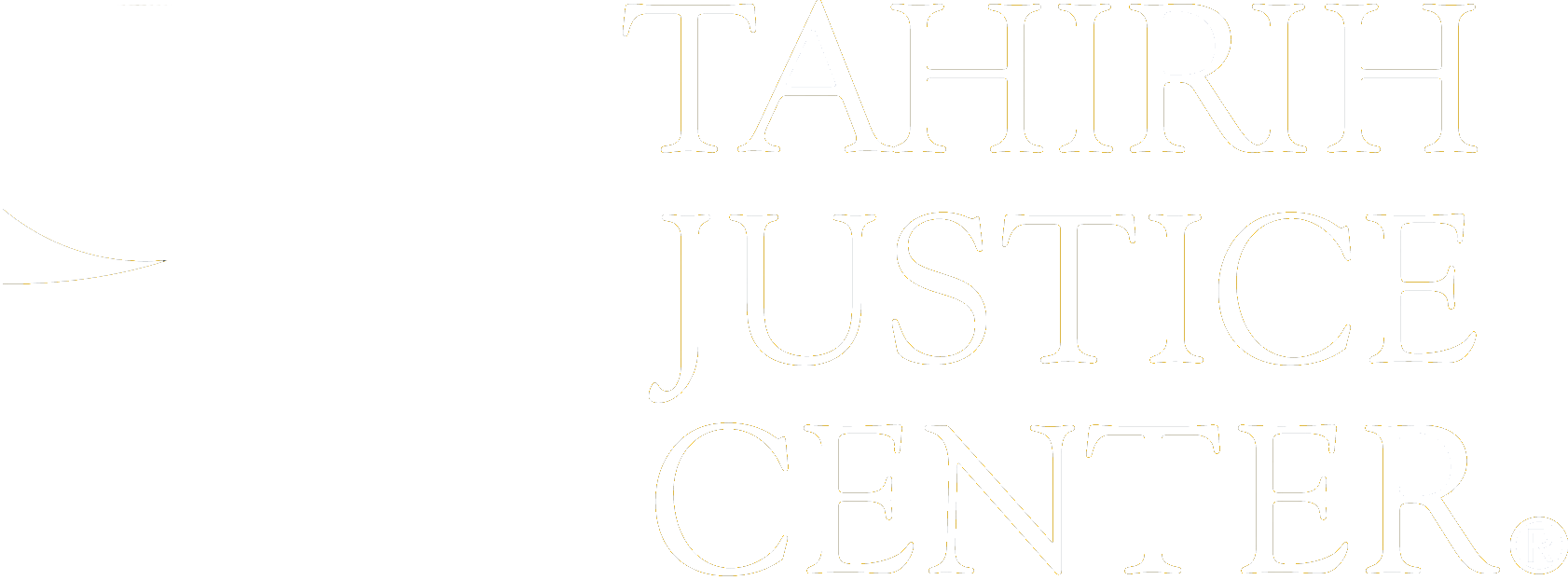 Section Title | tahirih.org
Case Scenario
Trigger warning: 

Elena is meeting with you to start drafting her declaration. She is seeking asylum from the abuse she experienced at the hands of her ex-husband back in home country. During your first meeting, she shares with you that she is currently living with a new partner, with whom she has a two-year-old daughter. As the meetings go on and she develops trust with you, Elena starts sharing that her current partner is becoming very controlling. Her current partner does not like her to wear certain types of clothes, wear make-up or hang out with people other than his family. In your next meeting, Elena shares with you that her partner got aggressive last week and tried to force her to have sex with him.
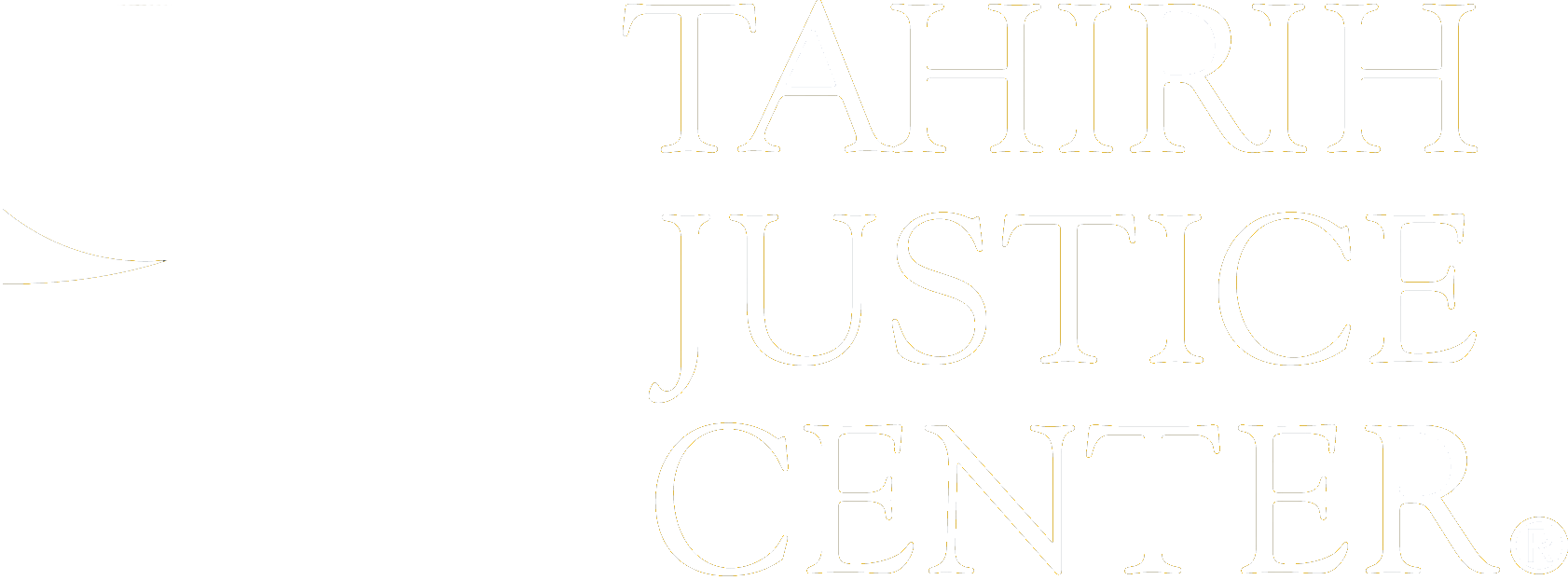 Case Scenario | tahirih.org
[Speaker Notes: You have checked in with her, validated that what she is experiencing is not normal. Elena is still trying to grapple with the fact that she has a daughter with this man, and processing that this is happening to her again.]
Case Scenario Analysis
Questions for Audience:
Were there any warning signs? 
What does this client need? 
How would you respond?
Is this a crisis?
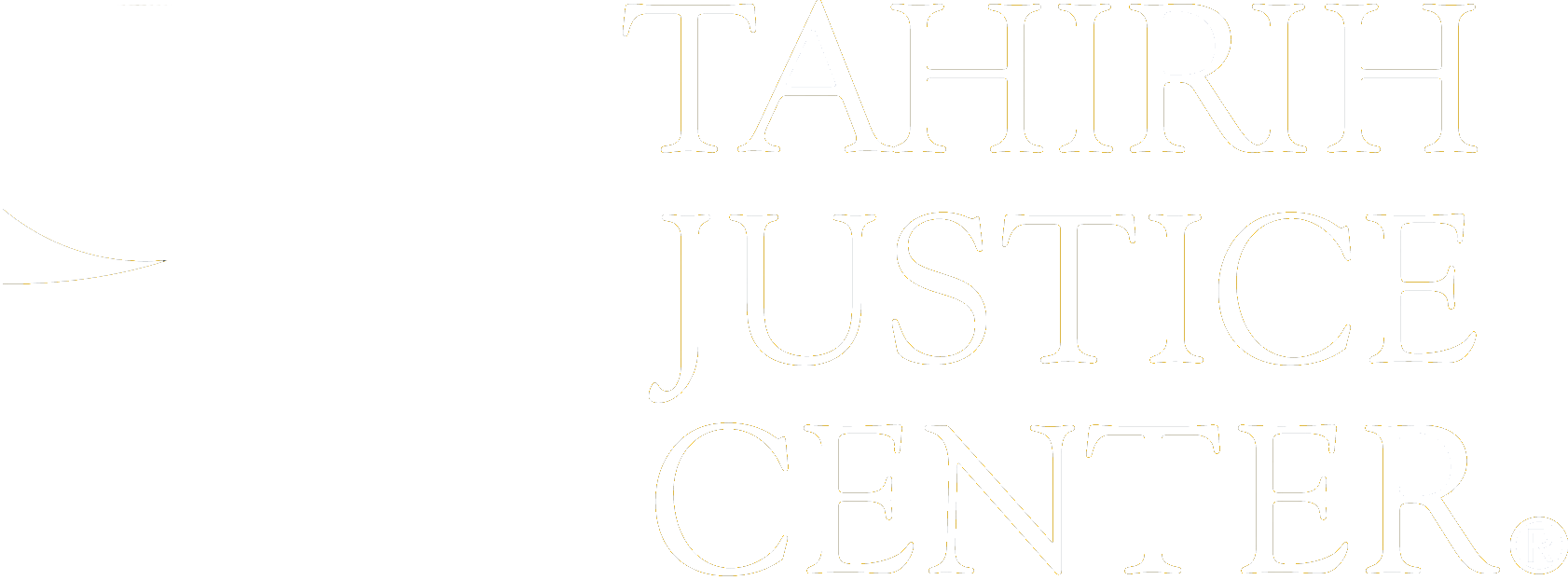 Case Scenario | tahirih.org
What is Safety Planning
A safety plan is an individualized plan created with survivors to help reduce risk of further harm: 
Ongoing abuse
Preparing to leave
After survivor has left abusive situation

Safety plan is dynamic
It changes overtime based on new circumstances

During a violent incident, our brains may not be as quick to problem solve because of the trauma or shock our bodies are experiencing
Safety planning in advance can help us be better prepared 

				                           Source: https://www.thehotline.org/create-a-safety-plan/
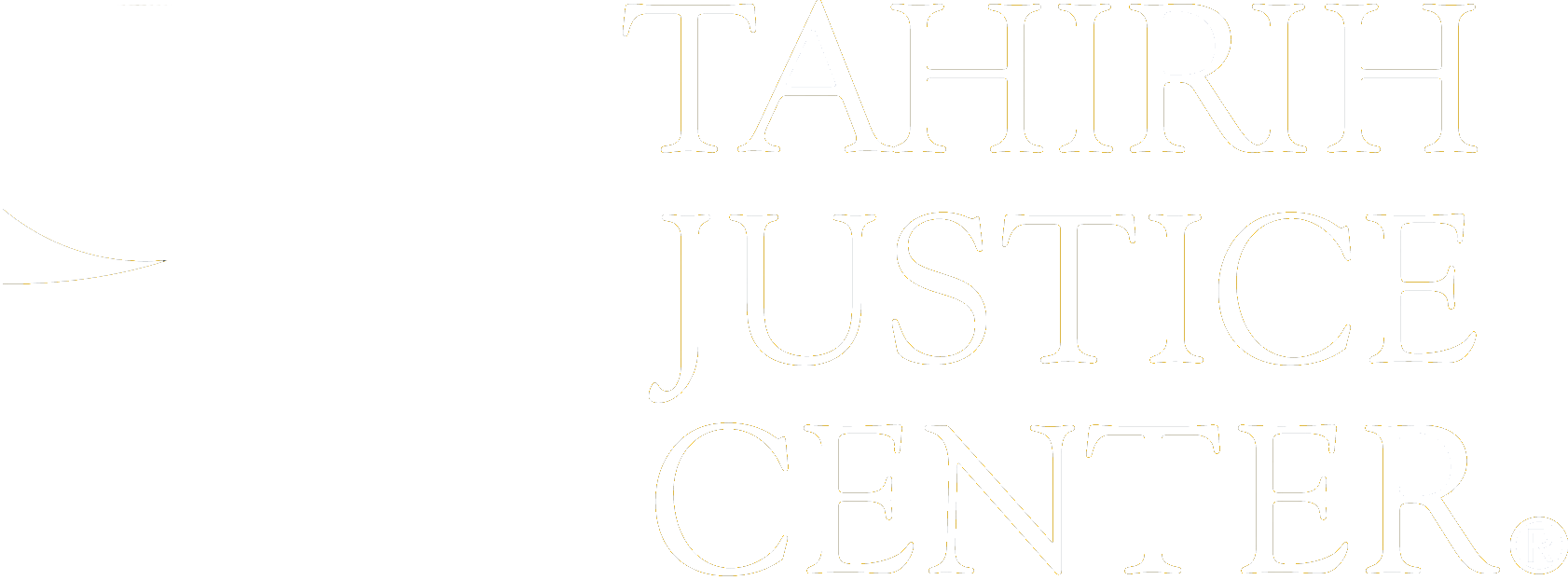 What is Safety Planning| tahirih.org
[Speaker Notes: - Safety plan walks survivors through different scenarios]
Advocate’s role in safety planning
The survivor is always the expert. Every expert can use a thought partner!
Our role as advocates is to:  
Create space
Validate
Ask questions
Help assess risk
Provide information and resources
Help plan and provide options
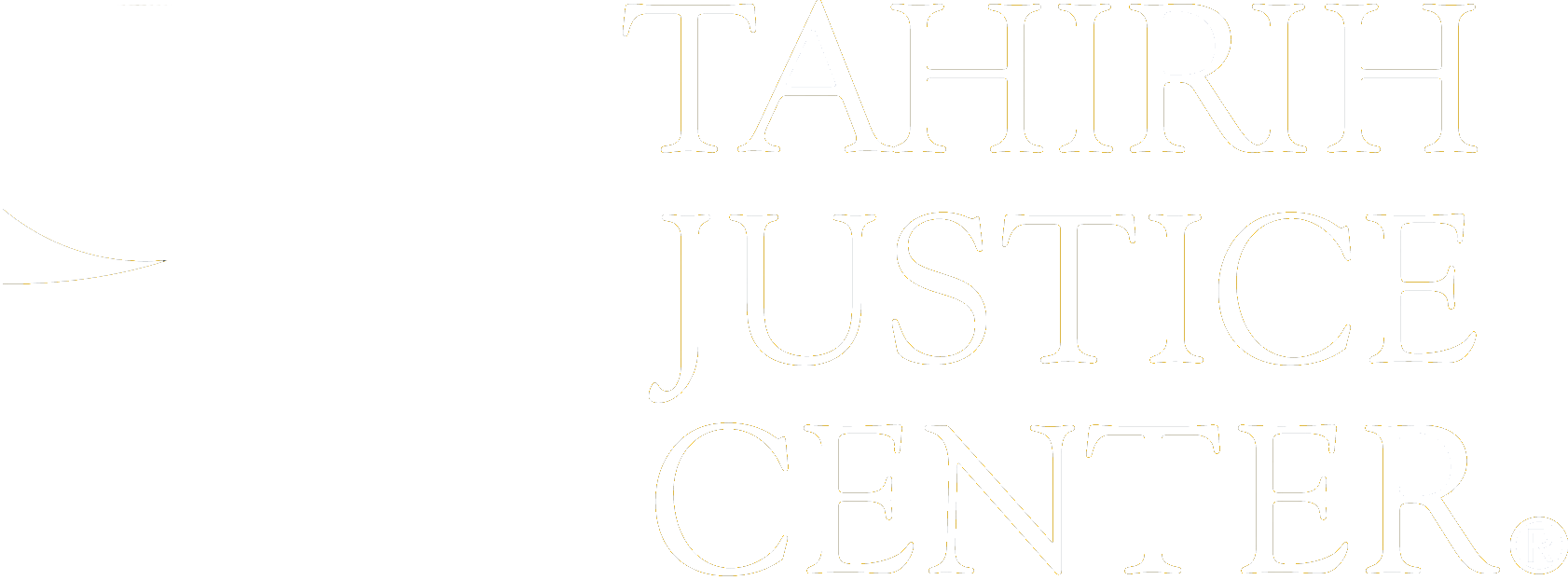 What is Safety Planning| tahirih.org
Empathy vs. Sympathy
Sympathy - feelings of sorrow for someone else's misfortune.

Empathy - the ability to understand and share the feelings of another.
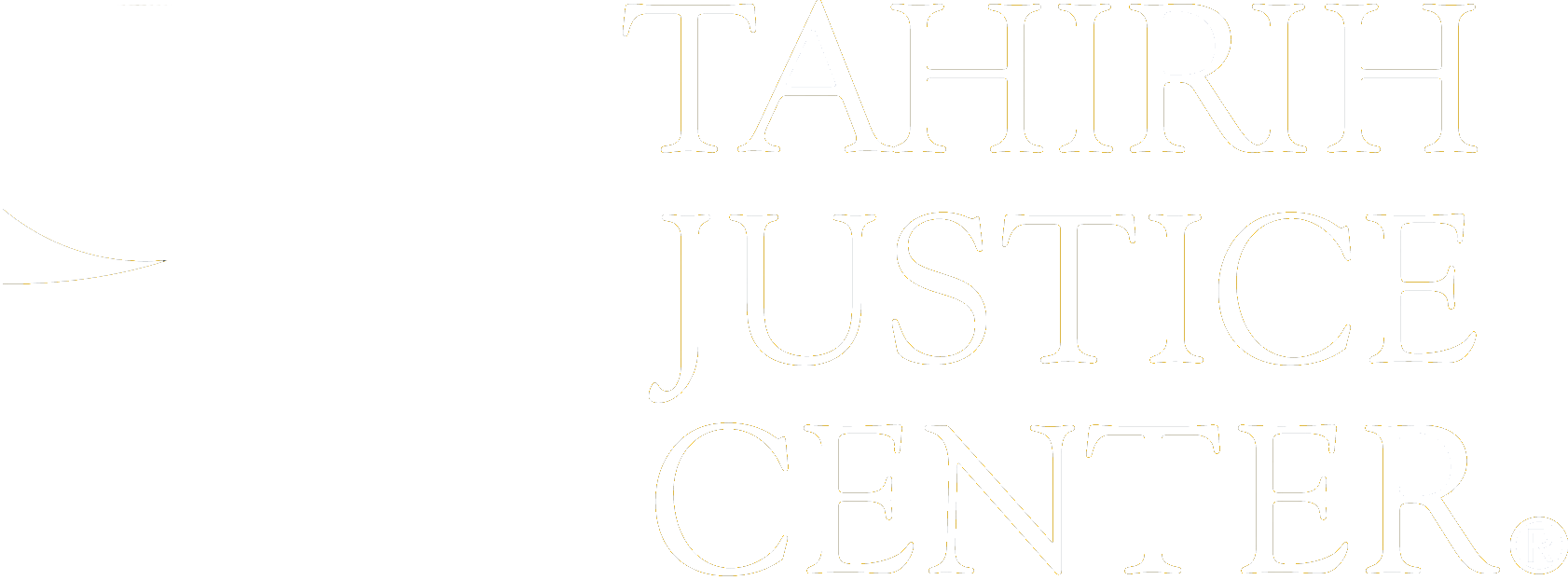 Empathy vs. Sympathy | tahirih.org
[Speaker Notes: We have all experienced feeling like someone was pitying us and we all know how that feels.  Even if it comes from a well intentioned place it can feel really demoralizing and sometimes it can feel insulting. Nobody likes to feel pitied. 

But sympathy is not a far cry from pity, and some definitions actually do use pity to define sympathy.  And what you will notice in the above is that the sympathy response still centers the emotions and the feelings of the person listening. It centers our response to what we have heard, instead of appreciating the impact of what we have heard on the other person.

Empathy centers the person sharing, communicating that you understand what they have shared. It requires tapping into our ourselves and how we may have felt in times of pain or distress or extreme anxiety and transforming that into a response that helps the other person feel validated, less alone, understood, and supported. It does not mean you have to have all the answers and it doesn't mean you have to know exactly how they feel or need to have experienced exactly what they have experienced. It is intended to make the individual feel truly heard and that their experience and their feelings matter to you and that you appreciate their impact on them, not on you.]
Empathy vs. Sympathy
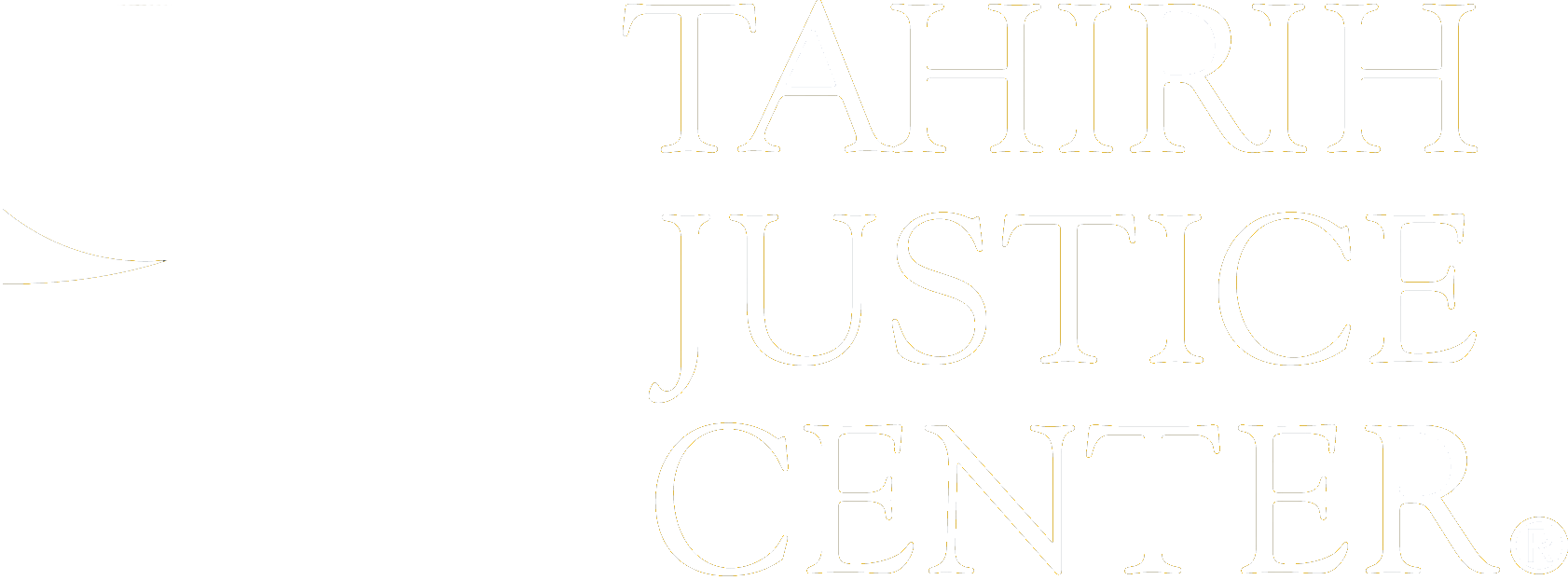 Empathy vs. Sympathy | tahirih.org
[Speaker Notes: Perspective taking (recognize their perspective as their truth) 

Staying out of judgement 

Recognizing emotion in other people and communicating that. 

Empathy is feeling with people]
Why Empathy Is So Important
Empathy is crucial to building rapport and making a strong case together with your client.
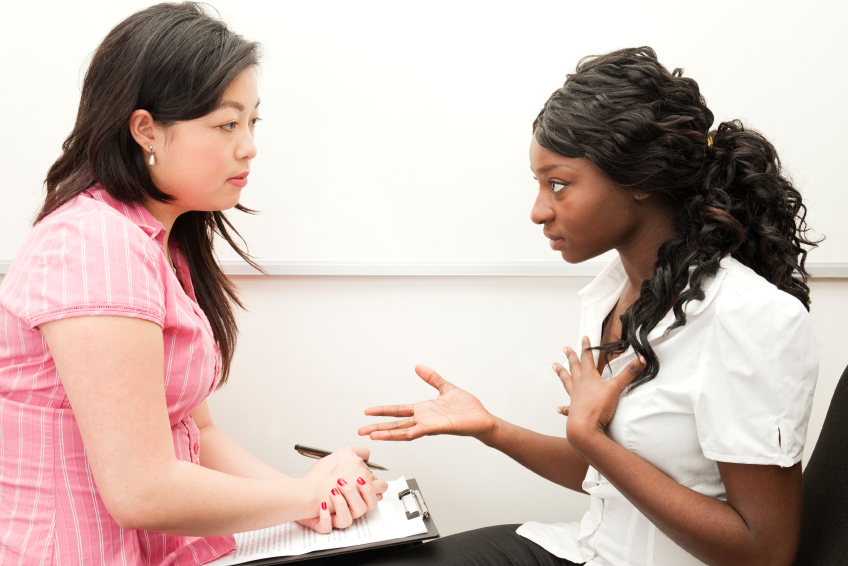 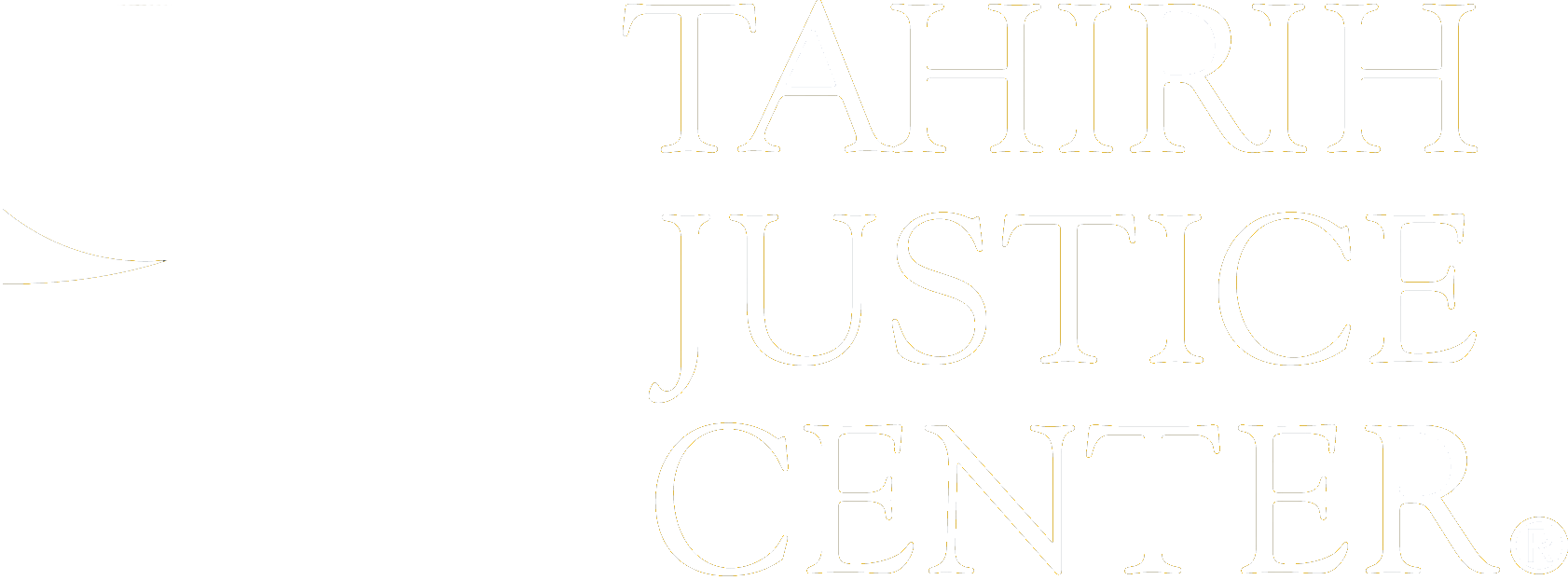 Empathy vs. Sympathy | tahirih.org
[Speaker Notes: Think about this in your own life.  Which friend or family member or even which doctor are you most likely to open up to and be the most honest with?  Someone who seems to pity you or make you feel judged OR someone who makes you feel heard and understood and who offers words of support without judgement.  If we want our clients to share everything we will need as a team to build a strong case how we ask questions and how we respond plays a critical role.  It may seem like such a small, soft skill but it can really make the difference in what you are able to learn about a client's experience, what information they trust you with, which in turn has a huge impact on the success of their case.  

I sometimes think of those scenes in movies or on TV where an investigator "isn't getting anything" from "the victim" and they send in someone who is able to relate on a more human level, someone who has those "soft skills" and it's that person who the "victim" opens up to and shares crucial information with.  And it is that person who will have a positive impact on the survivors life.]
What's worse than pity?
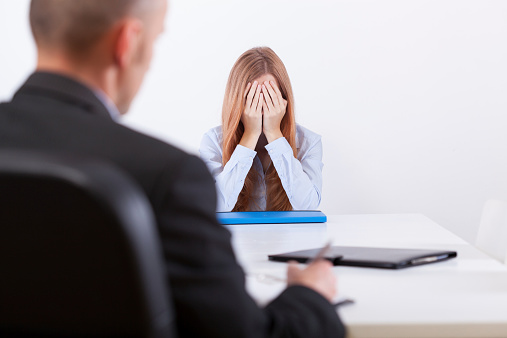 The "business as usual" response.
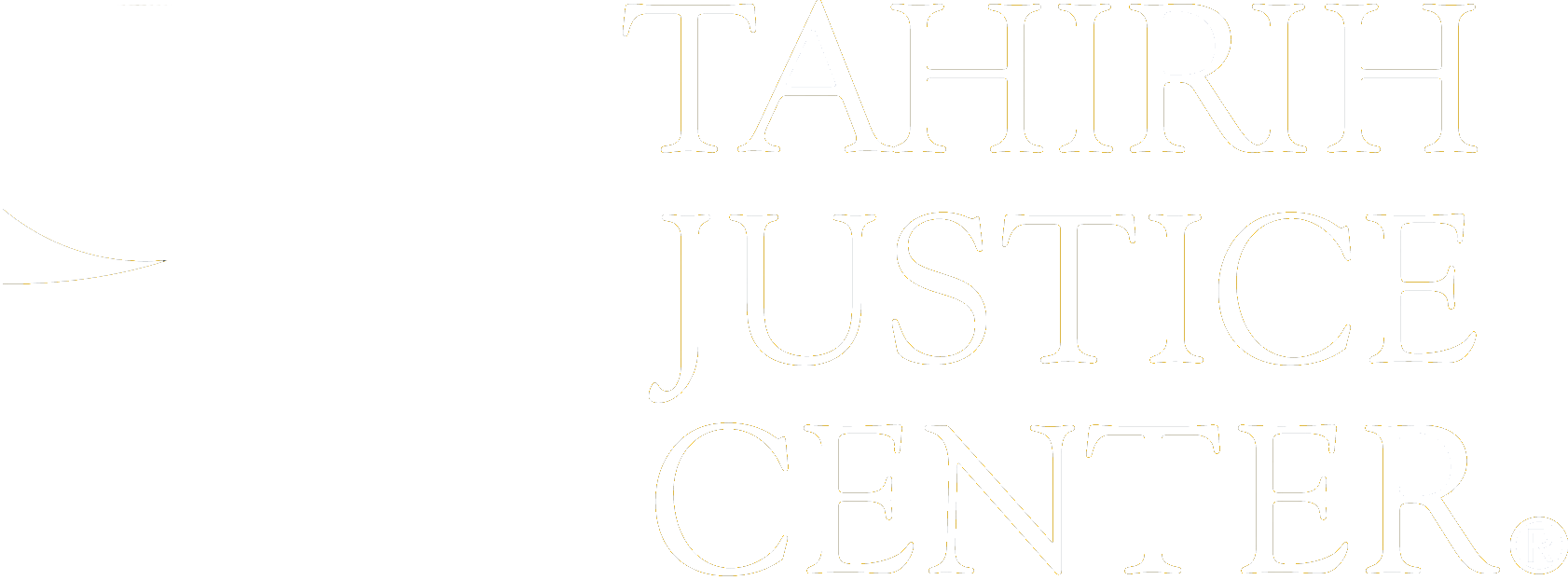 Empathy vs. Sympathy | tahirih.org
[Speaker Notes: Really quick though we didn't want to talk about this without mentioning another trap we all sometimes all into. But the worst thing someone can do is offer no response at all and carry on with their interview or their questions even after a client has shared something painful or something concerning about their current circumstances. We are all often in a rush, and sometimes we feel like we just don't know what to say and the instinct is to move on from the discomfort – sometimes thinking that's helpful for the client too.  But when you share something painful or difficult and it is not acknowledged that can be incredibly painful and demoralizing and do a lot of damage to trust and rapport.  It may also send the signal that we've "heard it all before" and that they are just another client among many.

And I know we are all incredibly pressed for time and things almost always feel urgent but it's so important to build these relationships with clients.  It's important in regards to their experience with us as service providers and attorneys, trying our best to not retraumatize folks already in vulnerable situations and dynamics with us, and again going back to how important trust and rapport building are to getting the information you need to make a strong case. 

In addition, since this is the safety planning webinar, breezing by things that are said that may be a red flag for a need to share information on resources and support creates a missed opportunity to provide that holistic service model to clients.]
Spotting Safety Planning Needs
Safety planning needs vary by client and their present circumstances. So, how do you determine what type of help your client needs?
Asking follow up questions – 
“I heard you say X and I want to make sure I understood you correctly.” 
“What you shared with me sounds very stressful. I am sorry that you are experiencing that. Know that it is not your fault. Nobody deserves to be treated this way.”
"How does X behavior make you feel?"
“I am a bit concerned about your safety. Could I ask you a couple more questions to make sure I fully understand your what is going on” OR “I am a bit concerned about your safety based on what you just shared with me. Is it ok if we call a hotline together to get more resources and help you plan, in case another violent incident happens?"
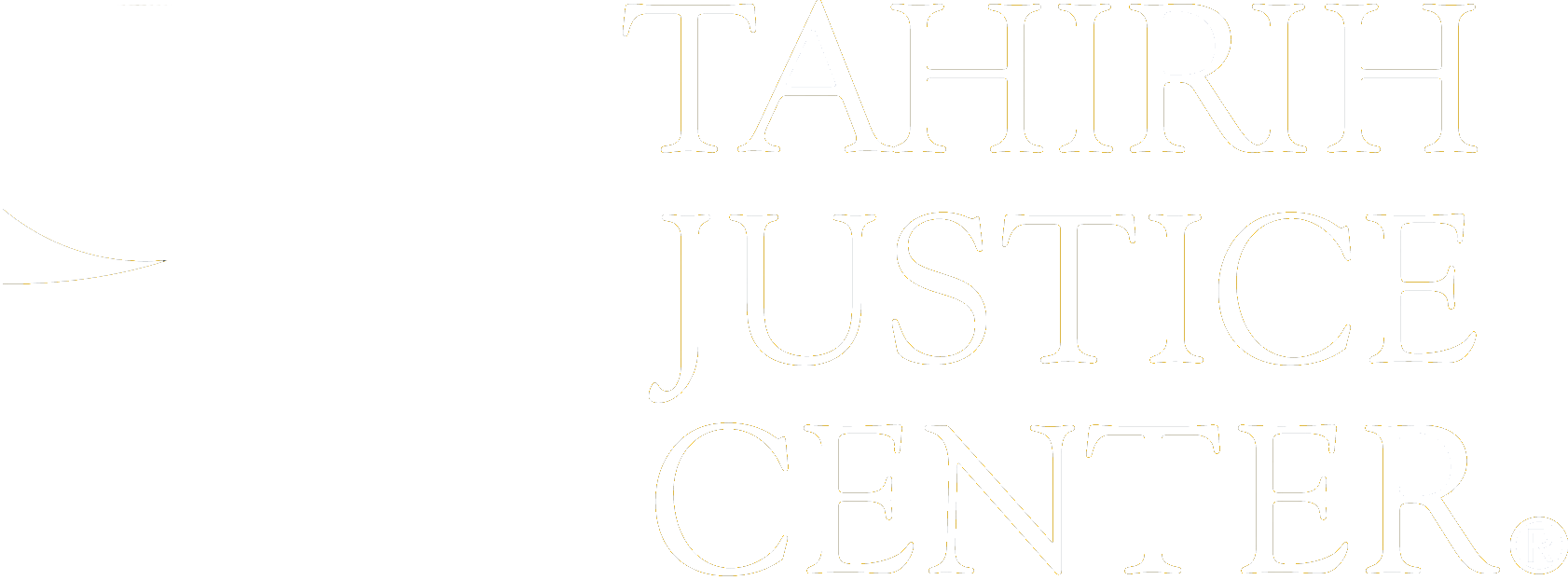 What is Safety Planning| tahirih.org
Crisis vs. Distress
A true Crisis is rare. It implies severe danger, risk or harm in the short term and the desire for immediate action. 

Client shares they do not want to return home because their partner or someone else might hurt them. 
Client shares that they have not had any food in the house and that they and their children have not eaten for several days.
Client shares they have been living on the street or is facing imminent risk of being unhoused (i.e. that night your client has no place to stay)
Client shares they are actively suicidal and have a plan of action for taking their own life
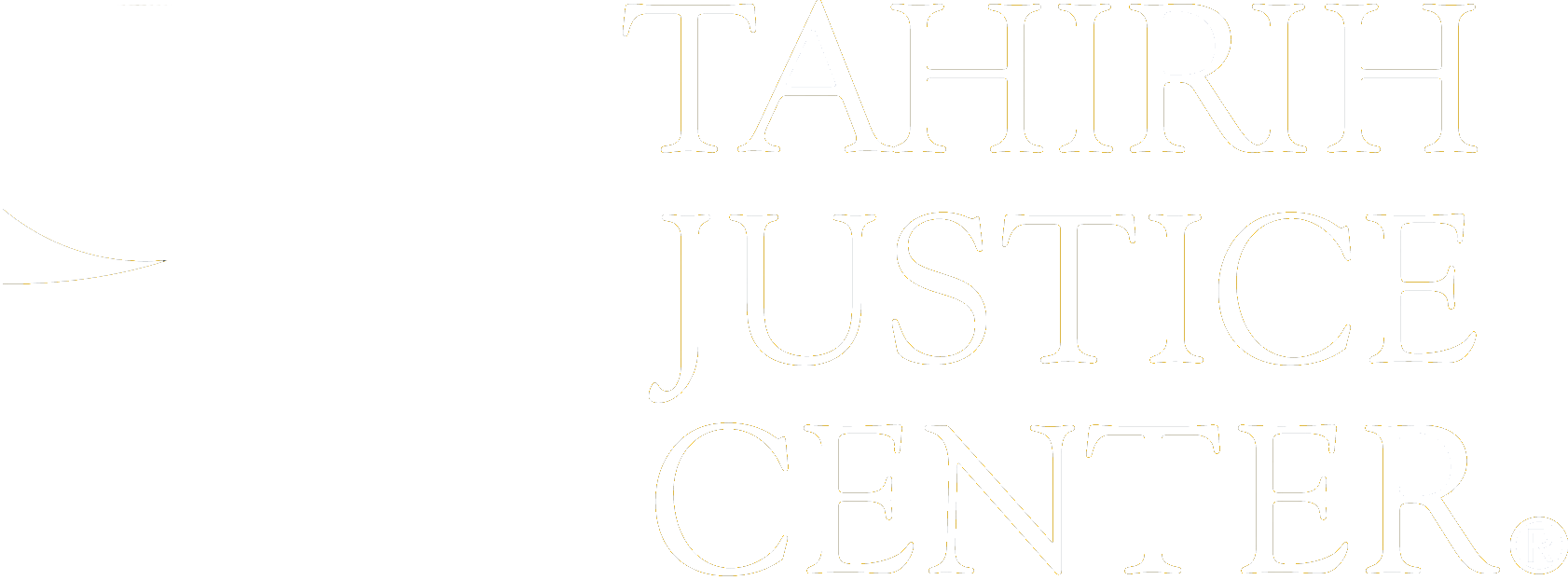 Crisis vs. Distress | tahirih.org
[Speaker Notes: nd describes the process of building empowerment as an iterative one, in which a person takes action toward personally meaningful goals; draws on community supports, skill, knowledge, and self-efficacy to move toward those goals; and observes the extent to which those actions result in progress.]
Crisis vs. Distress
Distress is more common and a implies an unpleasant emotion, feeling, thought, condition, or behavior.

Client shares they are anxious about returning home because they have been getting in disagreements with their roommate or partner 
Client shares that they are worried about having money for food and that the food supply in their home is running low. 
Client shares they might have to leave the place they have been living and aren't sure where they will go next
Client shares they sometimes wish they had never been born or that they "weren't here" anymore
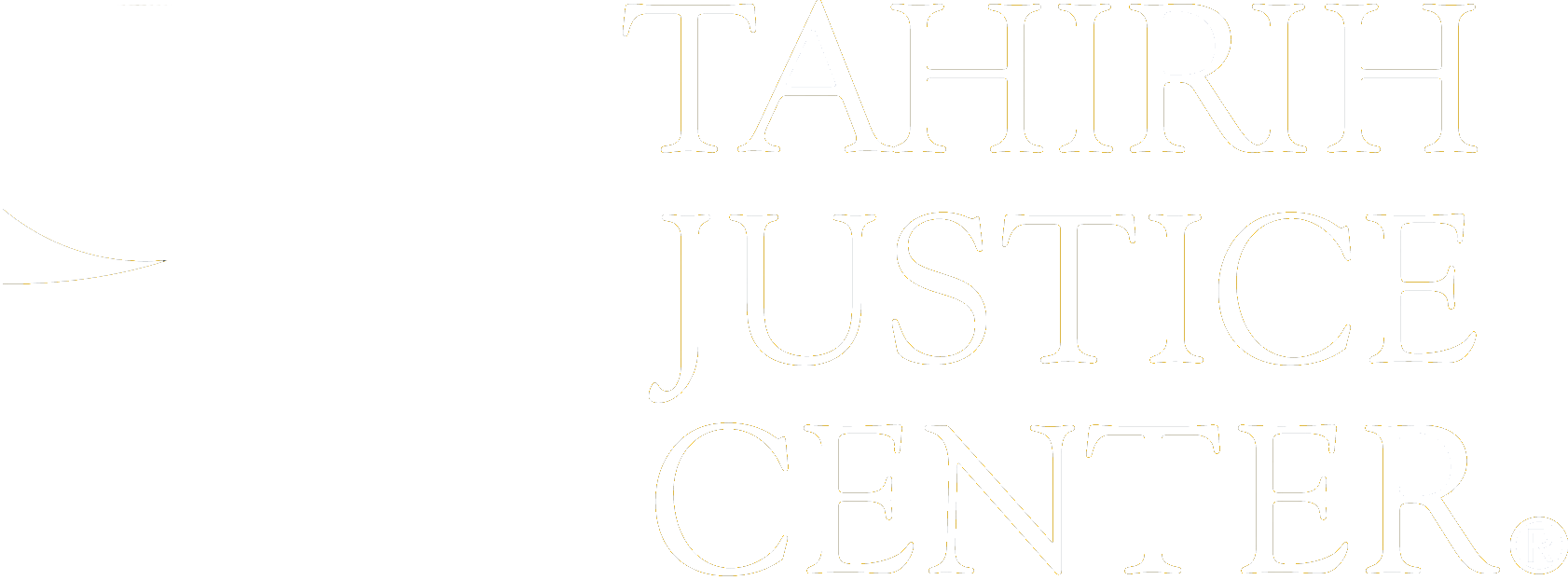 Crisis vs. Distress | tahirih.org
[Speaker Notes: nd describes the process of building empowerment as an iterative one, in which a person takes action toward personally meaningful goals; draws on community supports, skill, knowledge, and self-efficacy to move toward those goals; and observes the extent to which those actions result in progress.]
Responding to Crisis vs. Distress
Take a deep breath.
Remember that the client has gotten this far without any of us and has immense internal strength and intelligence. 
Ask the client how urgent they think their concerns are. Take their lead on priorities and problem solving. 

"This sounds incredibly stressful but I'm glad you shared that with me. You're a strong person who has made it through so much. You have the skills, strength and support to get through this and we are here to help."
"You're an incredible parent to your children and have done so much for them."
"The fact that you are sitting here today, with me, is a testament to your courage and determination. I'm glad you're here and it's a privilege to support you. What would be helpful to you right now?"
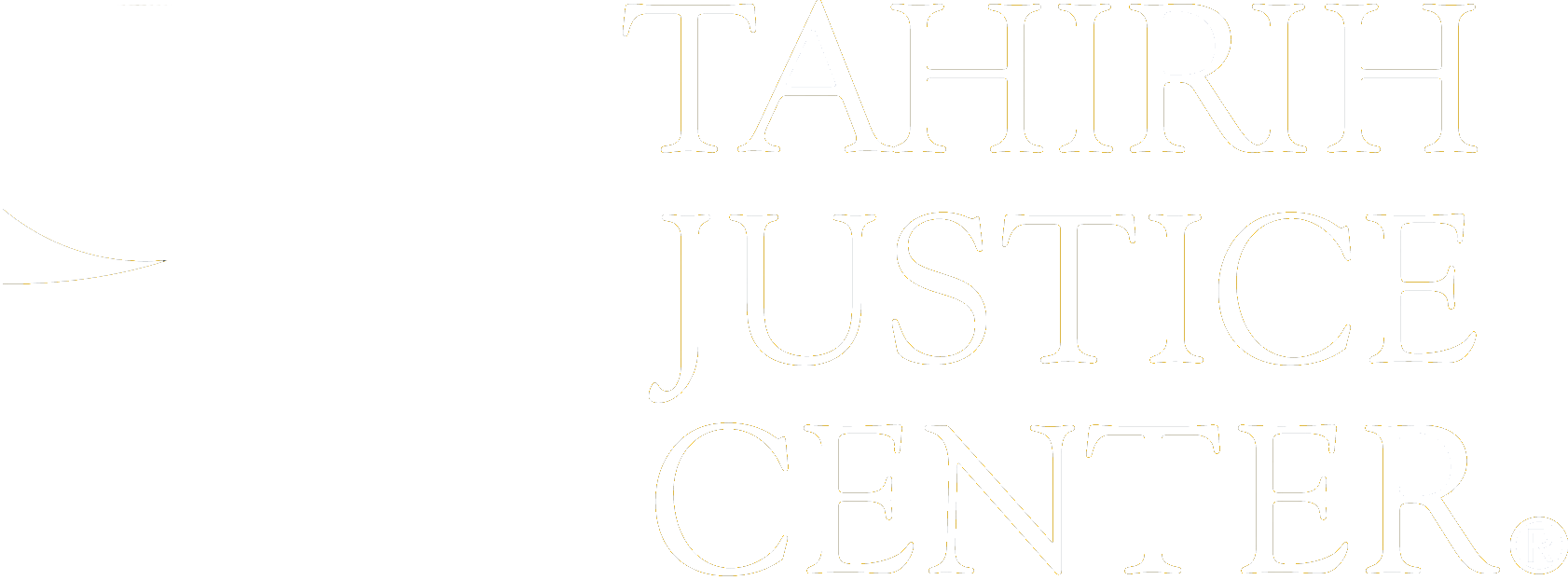 Crisis vs. Distress | tahirih.org
[Speaker Notes: The process of building empowerment as an iterative one, in which a person takes action toward personally meaningful goals; draws on community supports, skills, knowledge, and self-efficacy to move toward those goals and observes the extent to which those actions result in progress. Our role in this is to be responsive and to support by problem solving together when asked, not prescribing solutions or spinning up a crisis where there isn't one.

Sometimes you will be the one who can offer the direct support that is needed, but sometimes what we mean by "support" here is actually being that bridge to the expert they truly need, be that the domestic violence hotline for immediate risk assessment and relocation safety planning, the Suicide Prevention Hotline, a local food bank or social security office, or making sure to encourage them to reach out to their Tahirih attorney or social worker for follow up.  

Sharing what knowledge and resources we have (so not being a gatekeeper) BUT letting them make the choice about how and when they access those resources is key to the trauma informed and survivor centered model of empowerment.]
Roles and Resources
Client Role – They are in the driver's seat.  They make choices based on the information and resources  they have (both internal and external) as well as real and perceived barriers to success. 

Tahirih Role – Empowering emotional support and case management. A bridge to resources and an advocate to assist in crisis management, navigating systems, and advocating to help remove barriers to access.
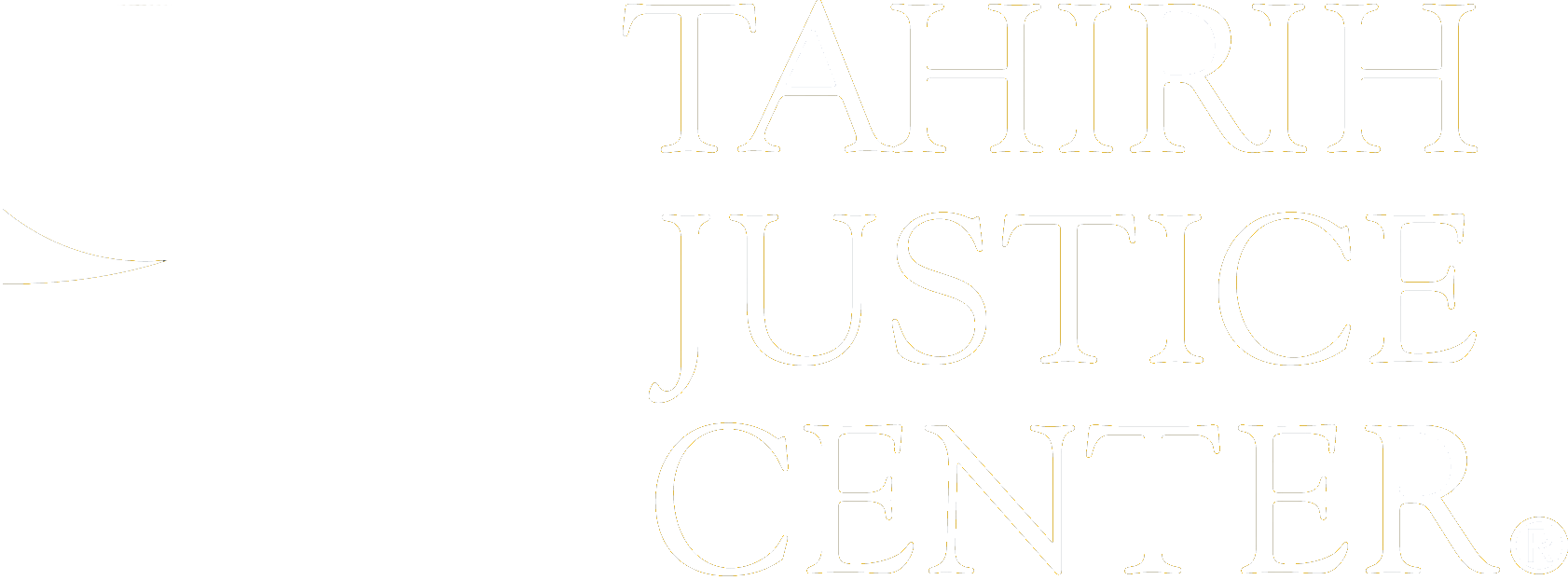 Roles and Resources | tahirih.org
[Speaker Notes: Comprehensive case management is using a coordinated approach to linking clients with appropriate services to address specific needs and achieve stated goals.  

Applying a client-centered lens to the definition means ensuring that the goals, process and decision-making is directed by the client themselves.]
Case Management
Comprehensive case management is using a coordinated approach to linking clients with appropriate services to address specific needs and achieve stated goals.  ~Substance Abuse and Mental Health Administration 

Applying a client-centered lens to the definition means ensuring that the goals, process and decision-making is directed by the client themselves.
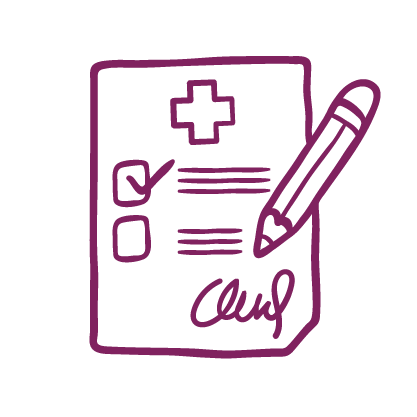 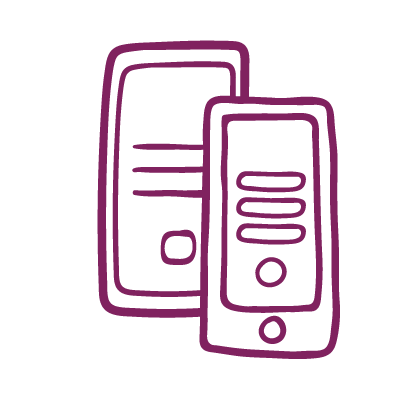 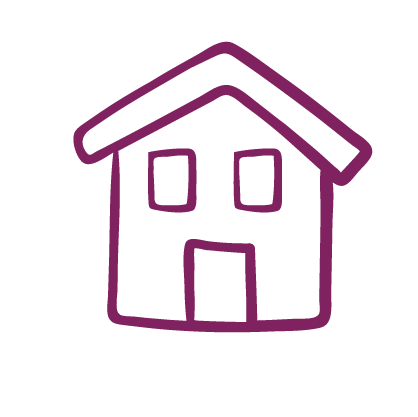 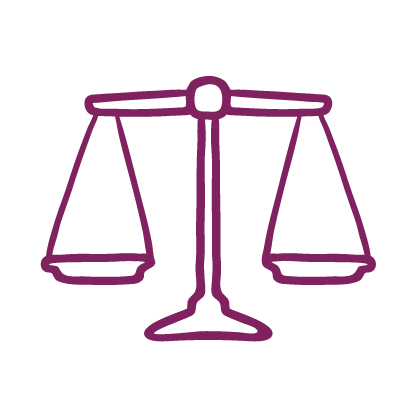 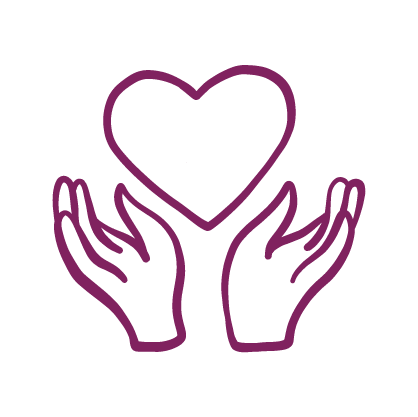 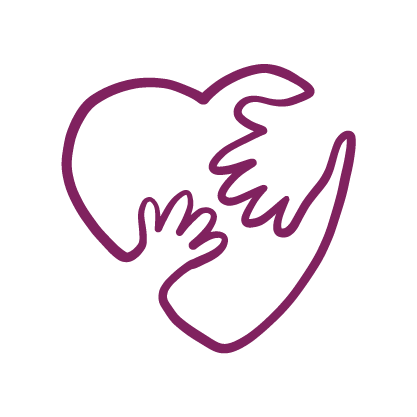 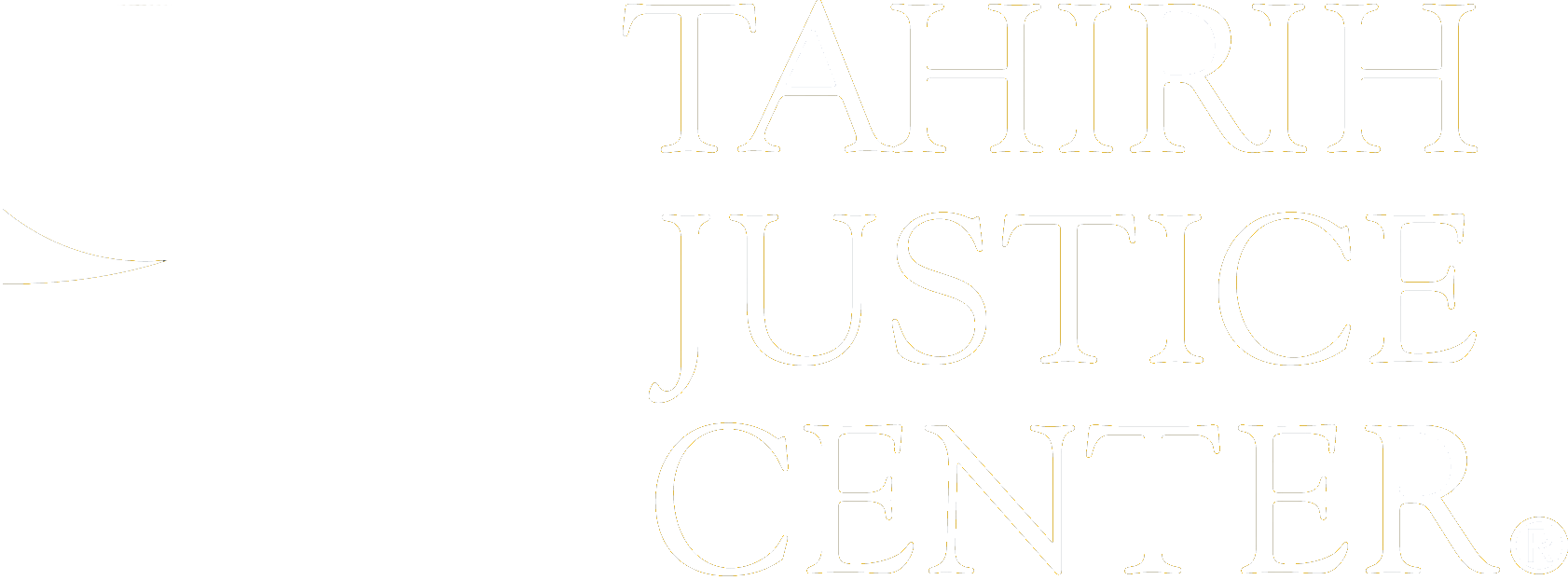 Case Management| tahirih.org
Tahirih Social Services Programming
Community Referrals
Emergency shelter and housing
Food pantries
Medical services
Mental health services 
Community support programs
Employment services
English & vocational classes 
Crisis intervention
In-House Services
Safety Planning
Comprehensive case management
Needs assessments 
Service Planning 
Enrollment in TVAP assistance program
Systems navigation 
Advocacy
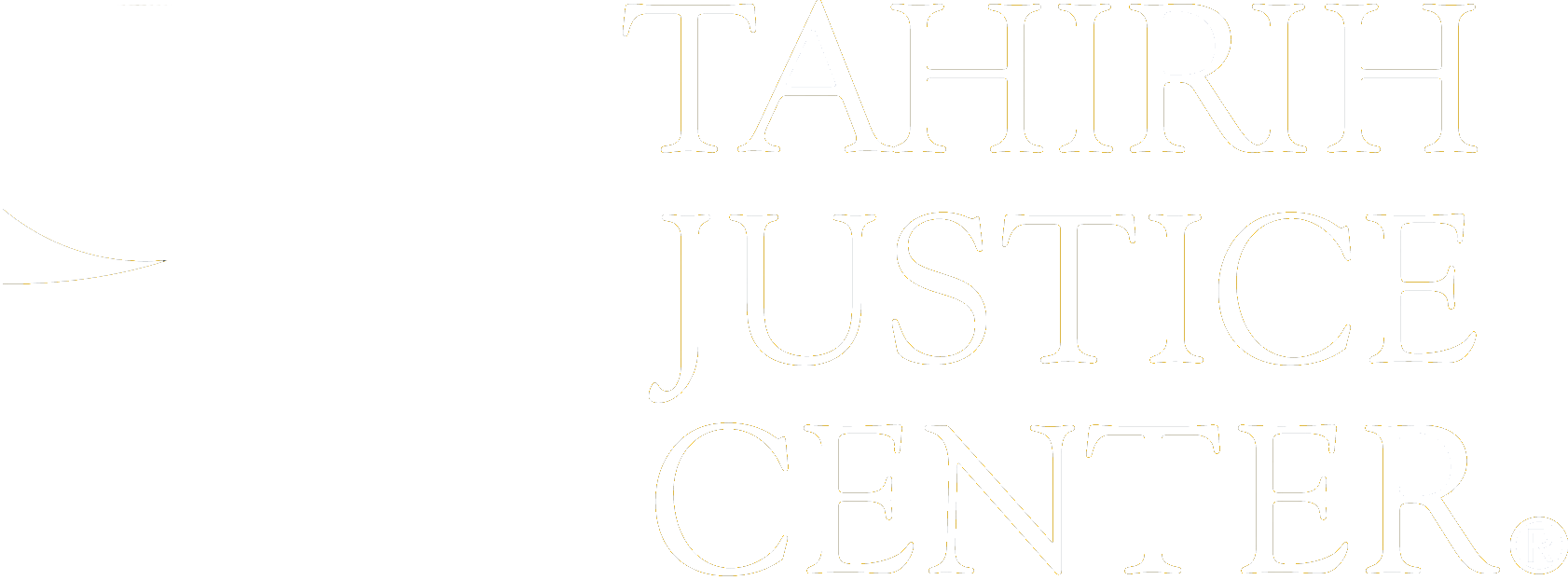 Tahirih Social Services| tahirih.org
Roles and Resources
Pro Bono Role – Using trauma informed, motivational interviewing to empower and to build rapport and a strong case.  Being alert to things that are shared that may need to be explored further. Basic safety planning in the form of offering resources and promoting psychological resilience. Flagging concerns for the legal and social services advocate where appropriate and with proper assessment of crisis vs. distress (remember, the client decides what's a crisis).
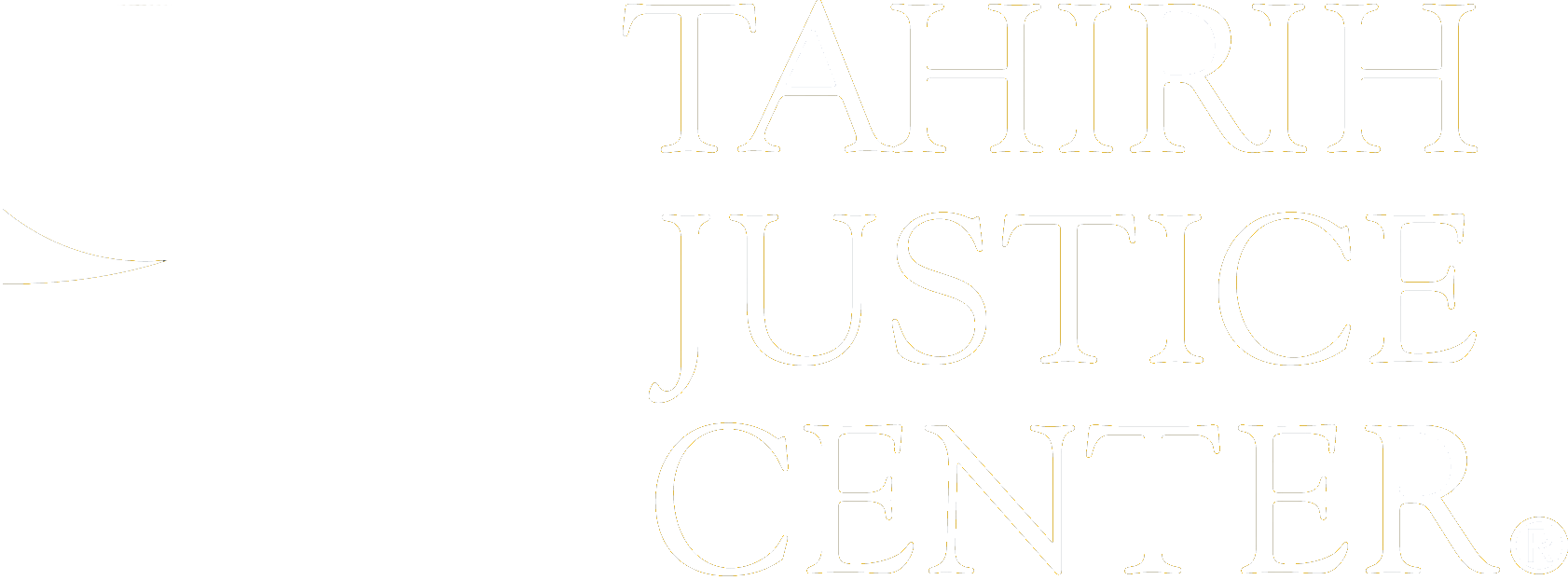 Roles and Resources | tahirih.org
Building Capacity for Resilience
Three key factors promoting psychological resilience:

Internal support: 
Abilities and skills such as communication, problem-solving, behavioral and emotional regulation, hope, and a positive view of oneself.
External support: 
Caring supportive relationships with friends, family, neighbors, etc.
Existential support: 
Cultural values and faith/belief systems.

Source: https://vawnet.org/news/how-can-i-support-survivors-building-resilience
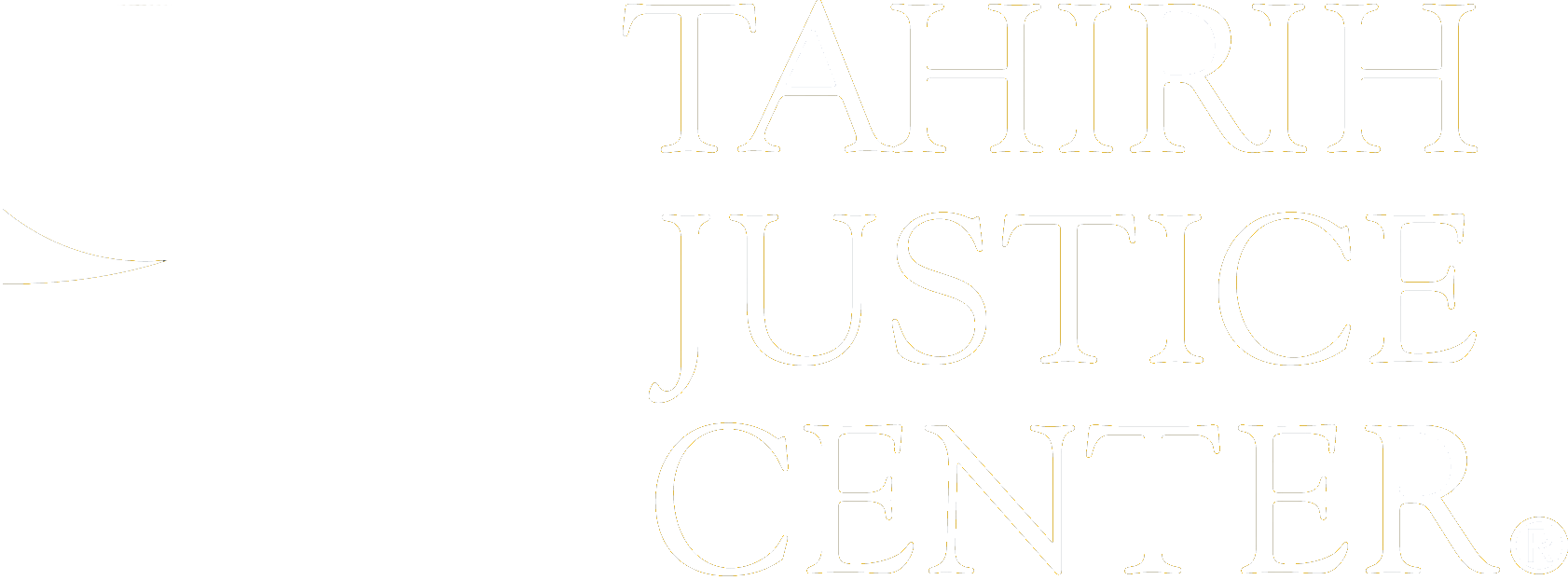 Resilience| tahirih.org
[Speaker Notes: What we mean by promoting psychological resilience is that even asking where a person has drawn strength of comfort and reminding them of those people, those resources is key.  Again reminding them of their inner strength as well as any existential supports they have such as faith or belief systems is also a very simple and human way to promote resiliency in the face of challenging circumstances.]
Key Resources
Key Resources to always have on hand:

National Domestic Violence Hotline (call and chat) - 800.799.SAFE (7233)
Provides immediate emotional support related to domestic violence, risk assessment, safety planning, relocation counseling and local shelter referrals.
thehotline.org 
Suicide Prevention Lifeline (call and chat) - 1-800-273-8255 
Free and confidential empowerment based emotional support to people in suicidal crisis or emotional distress.
suicidepreventionlifeline.org
RAINN Sexual Assault Hotline (call and chat) - 1-800-656-4673
Provides emotional support, guidance and referrals to survivors of rape, abuse & incest. 
rainn.org
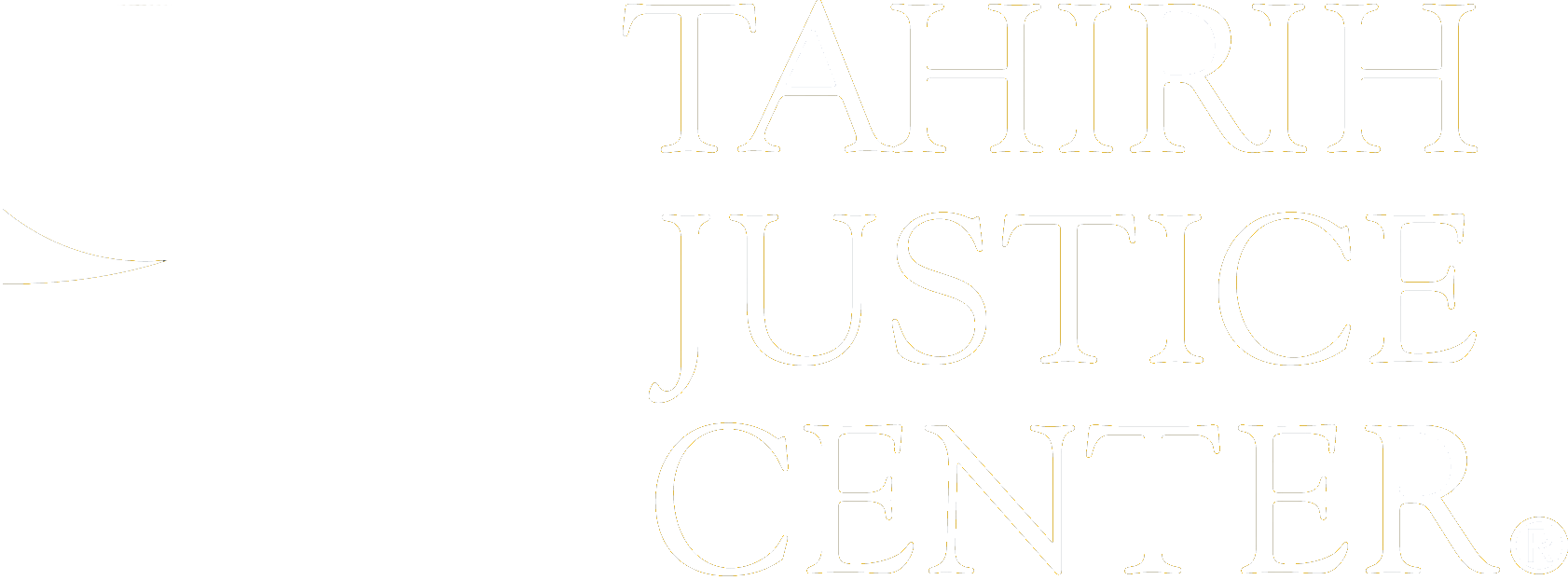 Roles and Resources | tahirih.org
[Speaker Notes: And when the client does identify a need for crisis intervention, Google is truly your best friend. The same way you might search for helpful resources for yourself or a friend, that's something you can do in partnership with a client if there is an immediate crisis that comes up in your meeting.  And we are sharing her three of our most trusted 24 expert resources that also offer chat and phone support in multiple languages that everyone should always have on hand. Even if they aren't ready to make the call now, sharing the information with them is so important as they might feel ready later that day or week or month and then they've got the information they need right on hand.]
Elena's Case Scenario
Questions for Audience:
What does this client need?
How would you respond?
Is this a crisis?
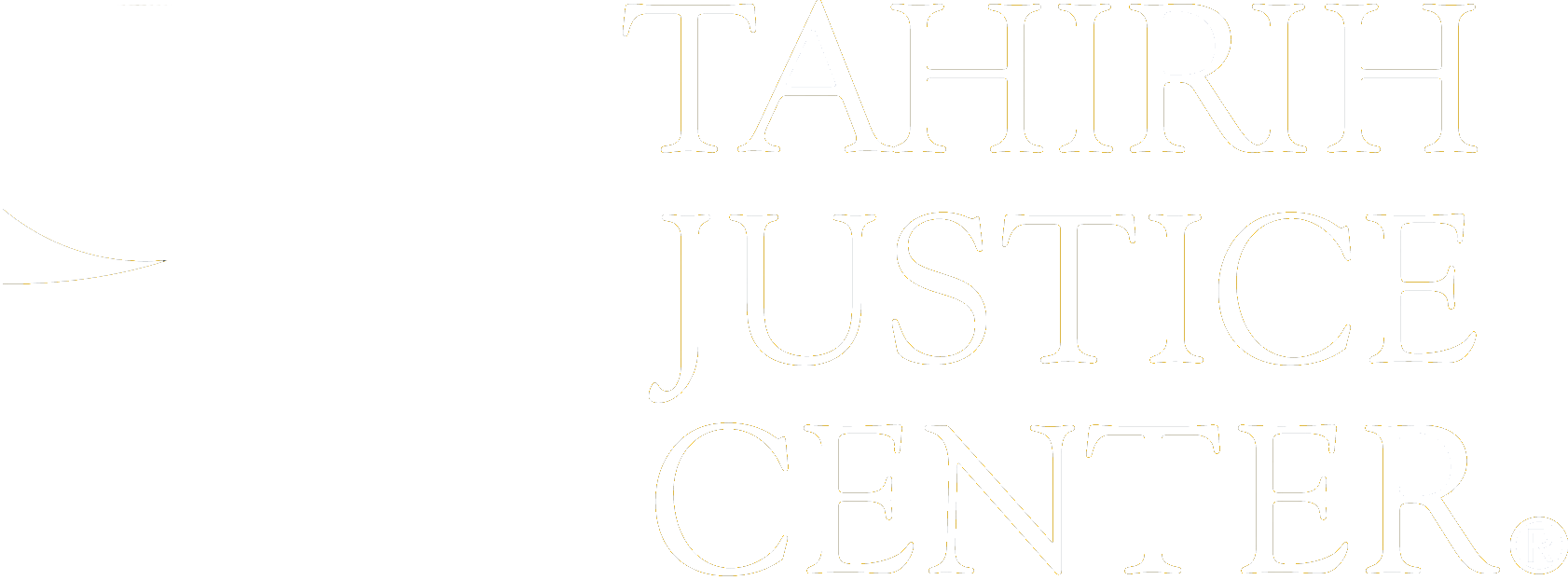 Case Scenario | tahirih.org
Thank you!
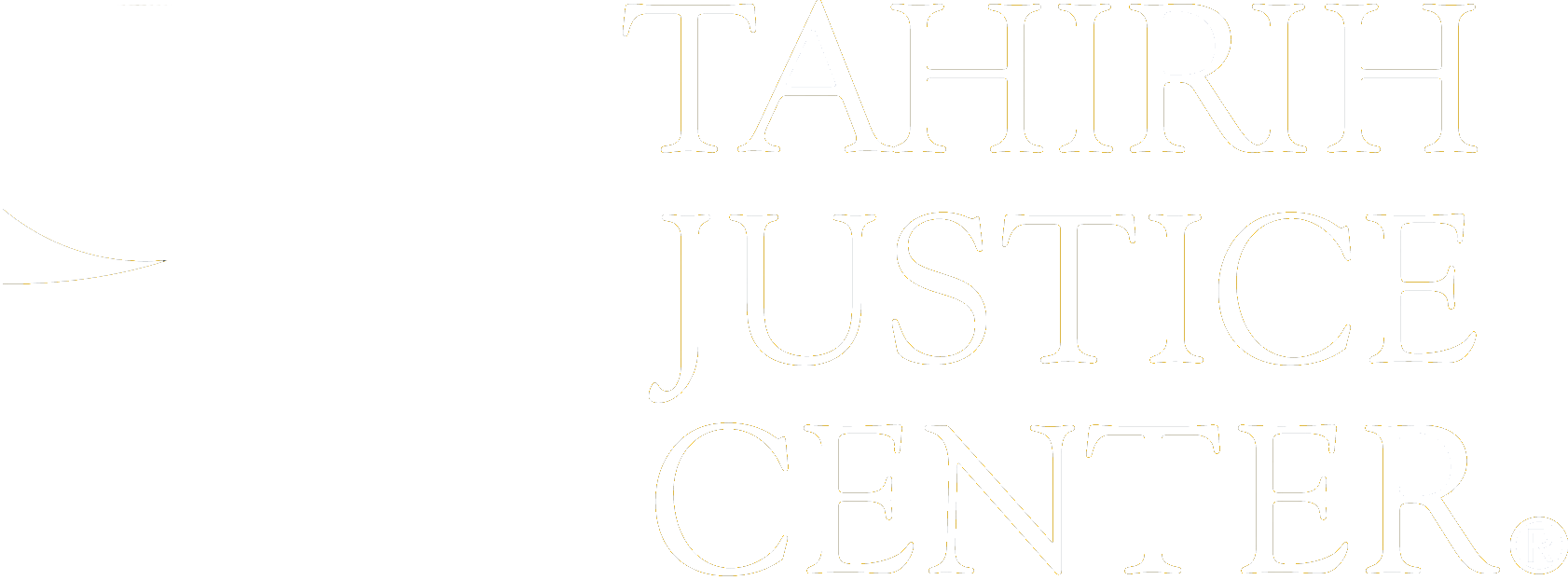 Questions?
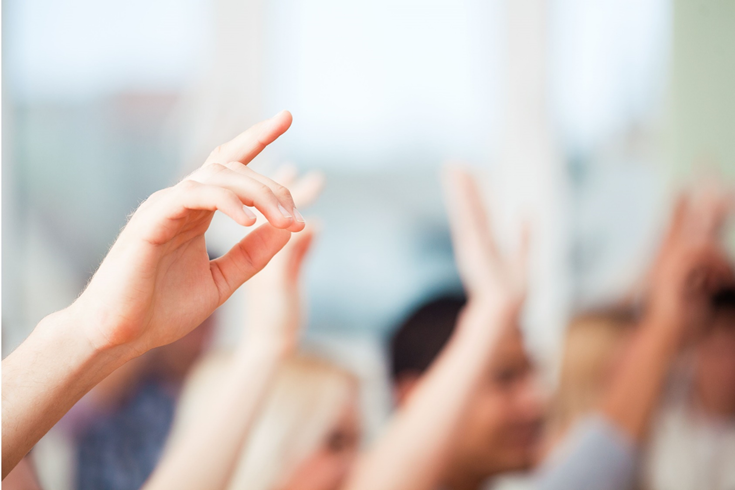 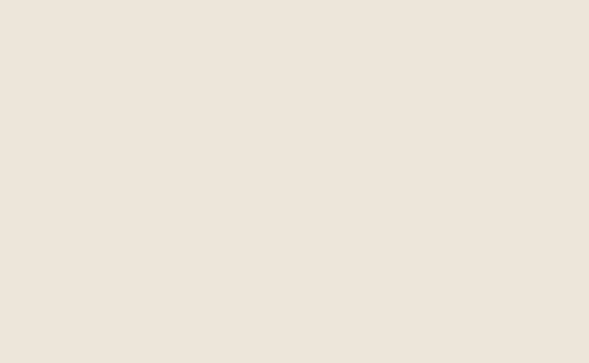 After the webinar, contact

Your Tahirih mentor attorney
Adriana López, AdrianaL@tahirih.org 
Casey Swegman, CaseyS@Tahirih.org 
Richard Caldarone, RichardC@tahirih.org
Adilene Núñez Huang, AdiN@tahirih.org
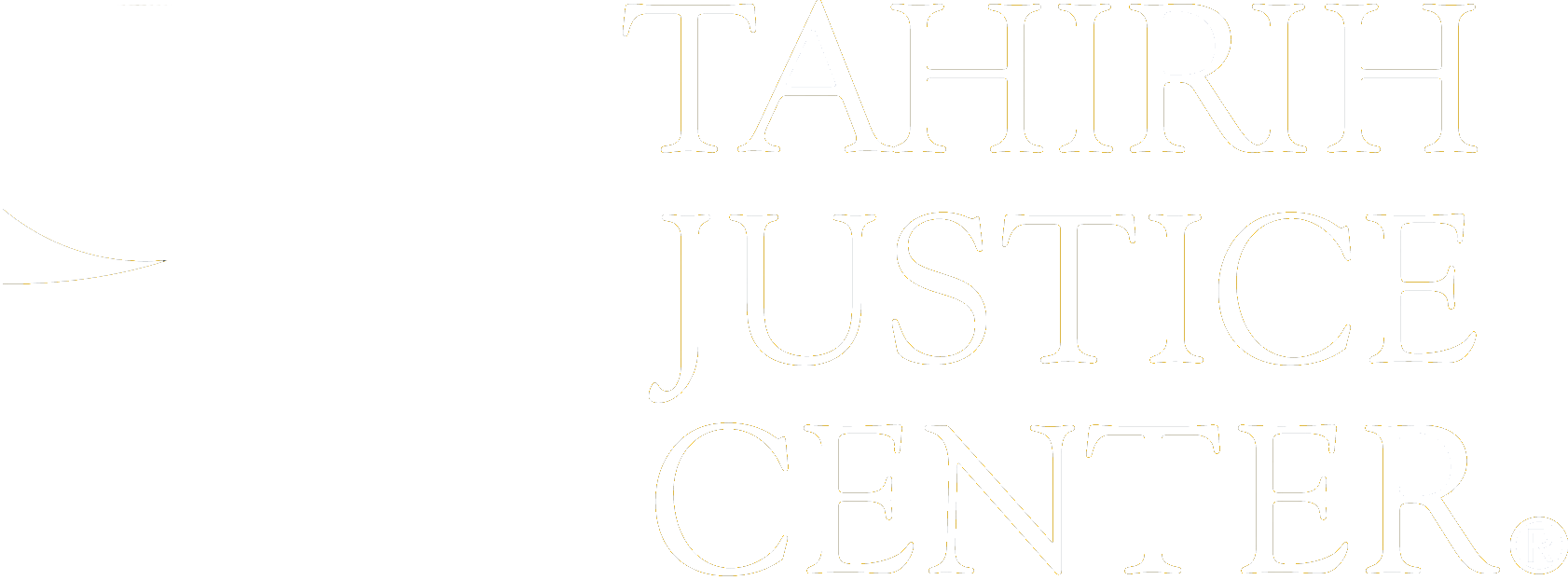 Questions| tahirih.org
Contact Us
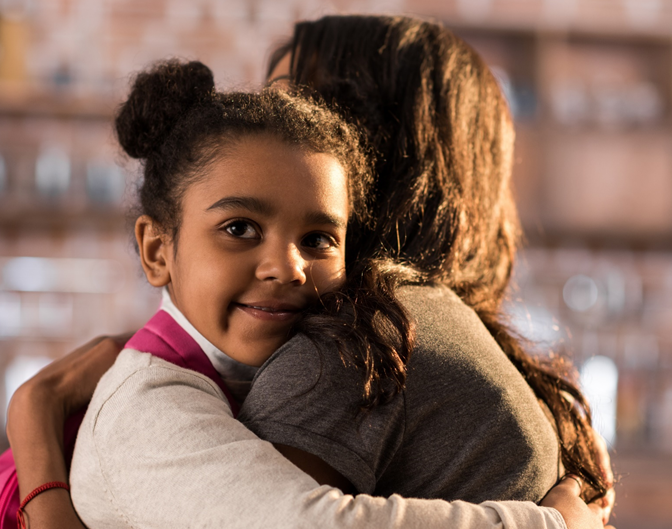 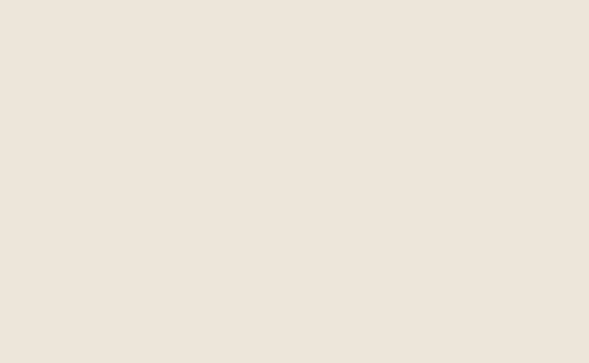 Our Locations

Atlanta
230 Peachtree Street NW
Atlanta, GA 30303
(p): 470-481-4700 | (f): 470-481-7400
atlanta@tahirih.org
Baltimore
211 E. Lombard Street, Suite 307
Baltimore, MD 21202
(p) 410-999-1900 | (f) 410-630-7539
baltimore@tahirih.org
Greater Washington, DC | National
6400 Arlington Blvd., Suite 400
Falls Church, VA 22042
(p) 571-282-6161 | (f) 571-282-6162
greaterdc@tahirih.org | justice@tahirih.org
Houston
1717 St. James Place, Suite 450
Houston, TX 77056
(p) 713-496-0100 | (f) 713-481-1793
houston@tahirih.org
San Francisco Bay Area
881 Sneath Lane, Suite 115
San Bruno, CA 94066
(p) 650-270-2100 | (f) 650-466-0006
SFBayArea@tahirih.org
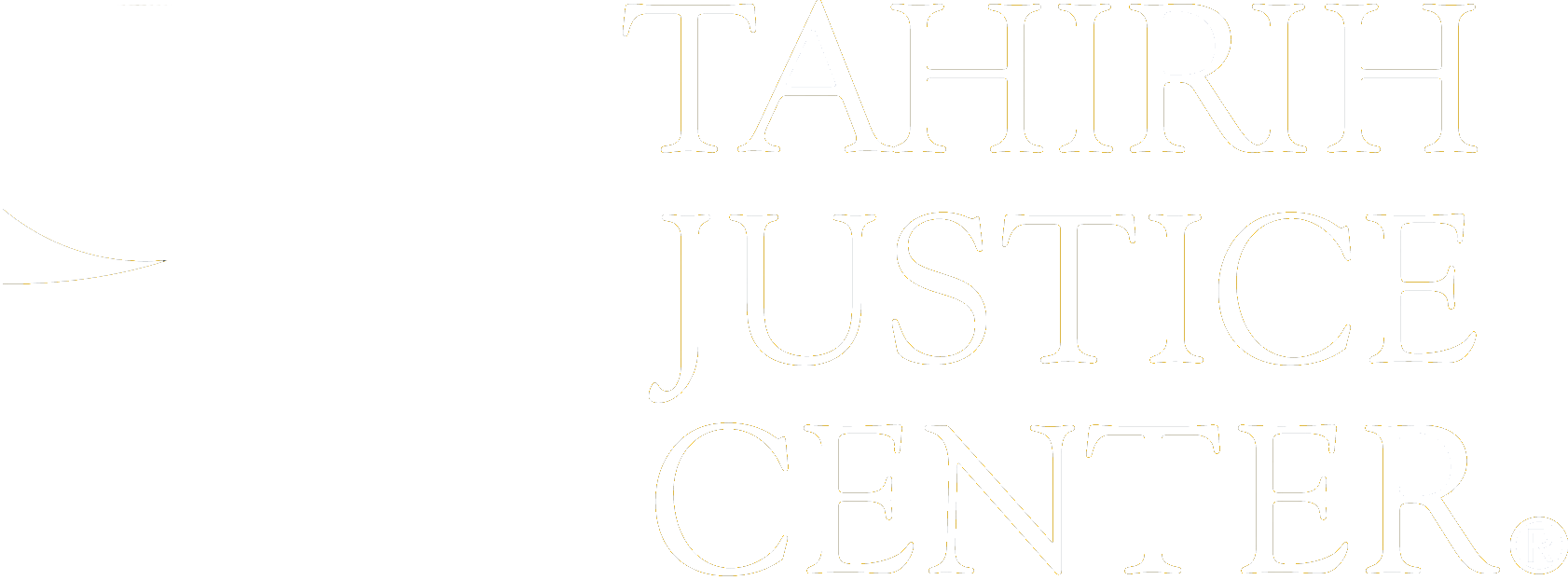 Contact Us| tahirih.org